Artistic Stylization of Images and Video Part III – Anisotropy and FilteringEurographics 2011
Jan Eric Kyprianidis

Hasso-Plattner-Institut, University of Potsdam, Germany
Image/Video Abstraction
Stylized Augmented Reality for Improved Immersion
Fischer et al., 2005
Real-time Video Abstraction 
Winnemöller et al., SIGGRAPH 2006
Coherent Line Drawings 
Kang et al., NPAR 2007
Structure Adaptive Image Abstraction 
Kyprianidis & Döllner, EG Theory and Practice of Computer Graphics 2008
Flow-based Image Abstraction 
Kang et al., Transactions on Visualization and Computer Graphics 2009
Artistic Edge and Corner Preserving Smoothing
Papari et al., IEEE Transactions on Image Processing 2007
Image and Video Abstraction by Anisotropic Kuwahara Filtering 
Kyprianidis et al., Pacific Graphics 2009
Shape-simplifying Image Abstraction 
Kang & Lee, Pacific Graphics 2008
Image and Video Abstraction by Coherence-Enhancing Filtering
Kyprianidis & Kang, Eurographics 2011
Jan Eric Kyprianidis
2
Stylized Augmented Reality for Improved ImmersionFischer et al. (2005)
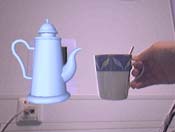 Non-photorealistic display of both the camera image and virtual objects:
Abstraction: Bilateral filter applied to Gaussian pyramid and then upsampled
Edges: Canny edge detector + morphological dilation
Conventional augmented reality
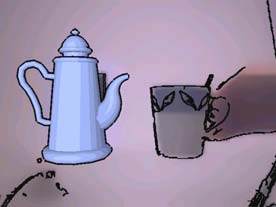 Stylized
augmented reality
Image credit: Fischer et. al. (2005)
Jan Eric Kyprianidis
3
Real-time Video AbstractionWinnemöller et al. (2006)
Abstraction: Multiple iterations of xy-separable bilateral filter + color quantization
Edges: Difference of Gaussians + thresholding
Image credit: Winnemöller et. al. (2006)
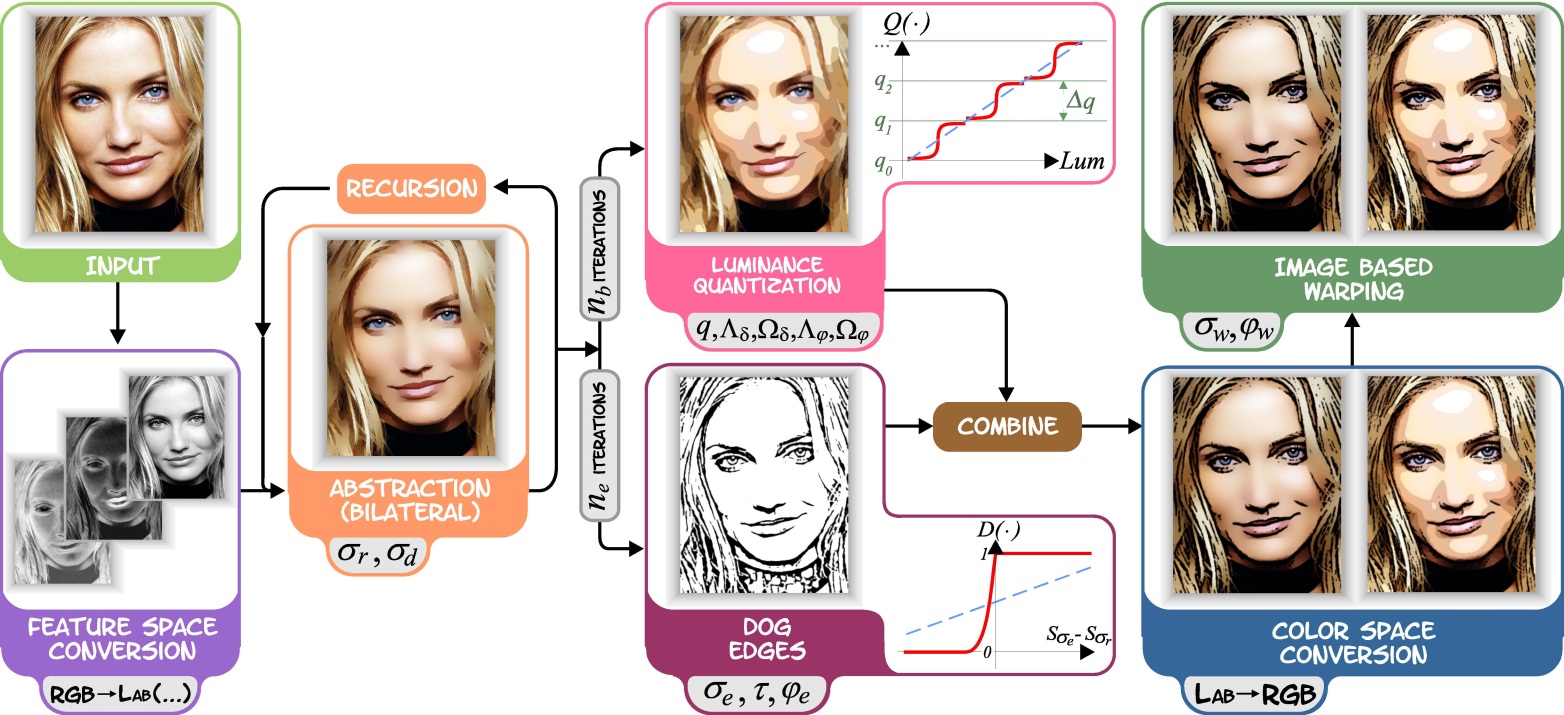 Jan Eric Kyprianidis
4
Coherent Line DrawingsKang et al. (2007)
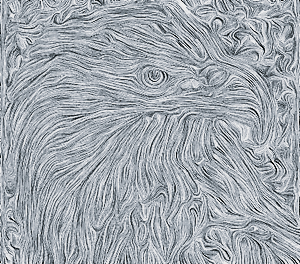 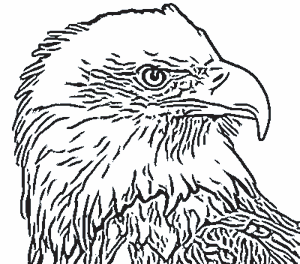 Edge Tangent Flow
Line drawing
Edges: 1D difference of Gaussians directed by flow field + flow-guided smoothing and thresholding.
Image credit: Kang et. al. (2007)
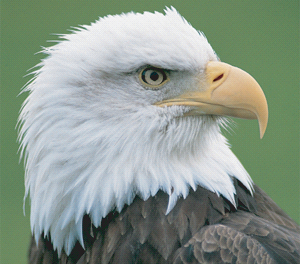 Input image
Jan Eric Kyprianidis
5
Flow-based filtering
Structure Adaptive Image AbstractionKyprianidis & Döllner (2008)
Abstraction: Multiple iterations of orientation-aligned bilateral filter
Edges: separable flow-based difference of Gaussians
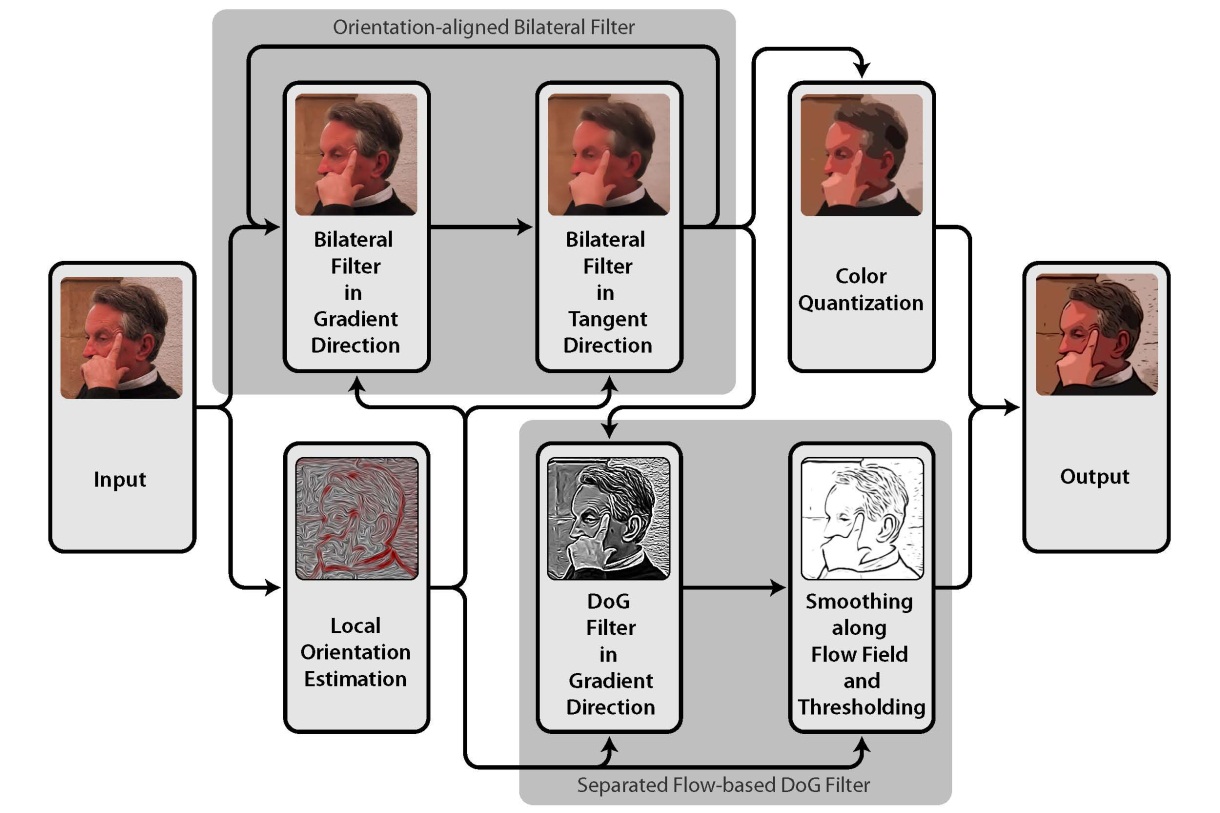 Original photograph 
copyright 
Anthony Santella
Local orientation and an anisotropy measure derived from the smoothed structure tensor are used to guide the bilateral and difference of Gaussians filters
Jan Eric Kyprianidis
6
Flow-based Image AbstractionKang et al. (2009)
Abstraction: Multiple iterations of flow-based bilateral filter
Edges: (separable) flow-based difference of Gaussians
Local orientation estimation of both techniques is based on the edge tangent flow (ETF)
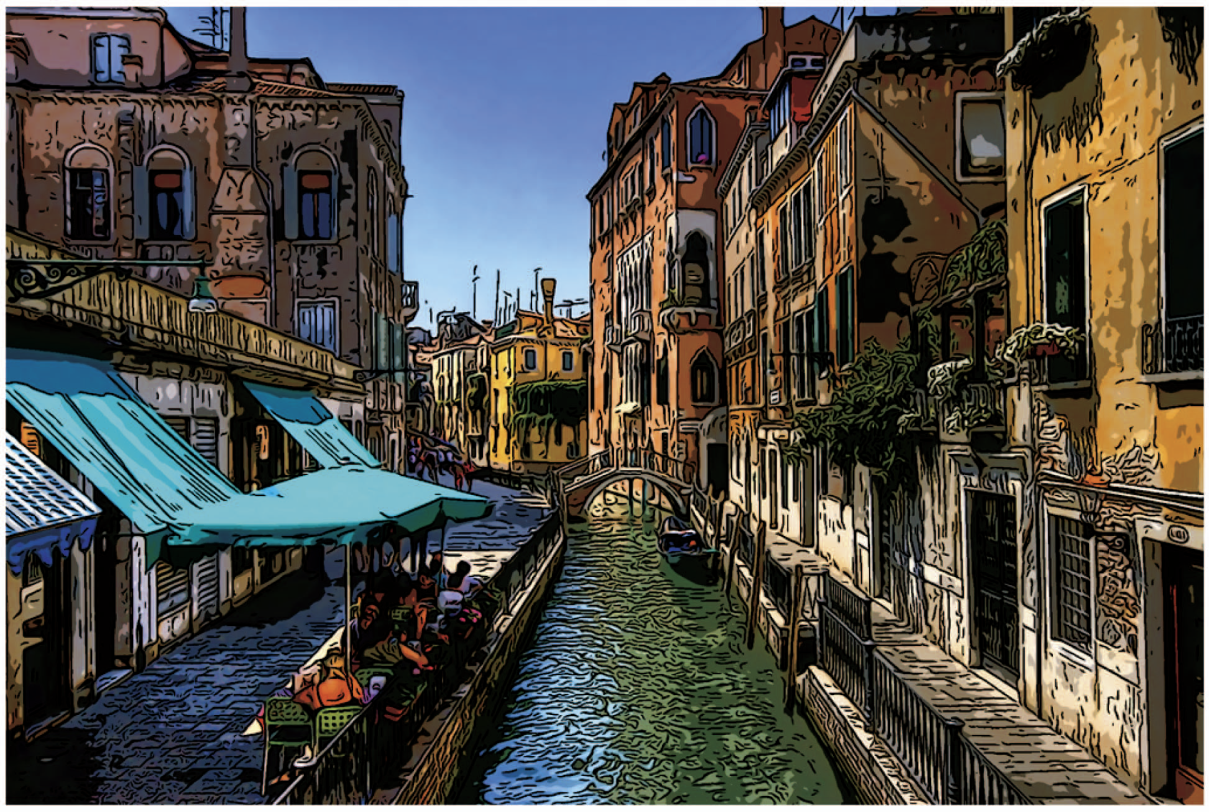 Image credit: Kang et. al. (2009)
Jan Eric Kyprianidis
7
Artistic Edge and Corner Preserving SmoothingPapari et al. (2009)
Generalization of the Kuwahara filter. Creates output with a painterly look.
Addresses two key issues of the original Kuwahara filter:
Rectangular subregions
Unstable subregion selection process
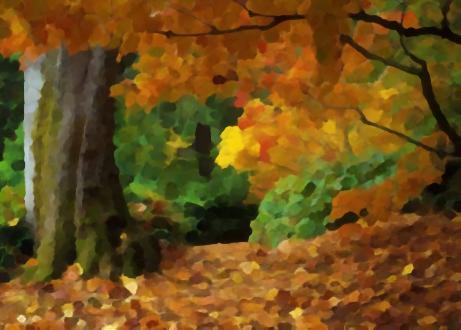 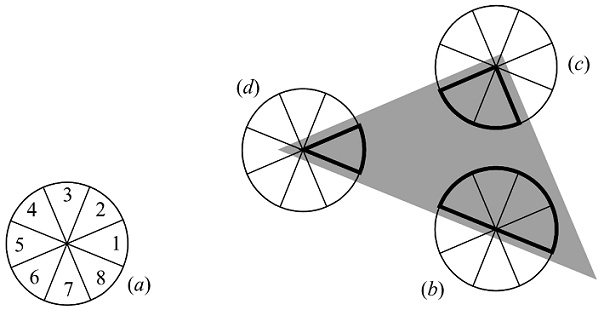 Credit for images: Papari et. al. (2009)
Jan Eric Kyprianidis
8
Anisotropic Kuwahara FilteringKyprianidis et al. (2009)
Further generalization of the Kuwahara filter. 
Adaptation of the shape, scale and orientation of the filter to the local image structure.
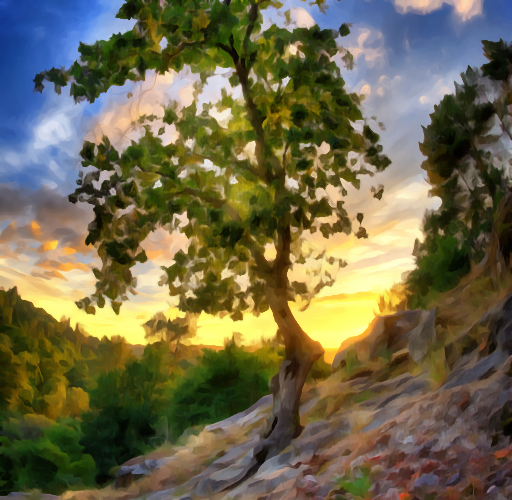 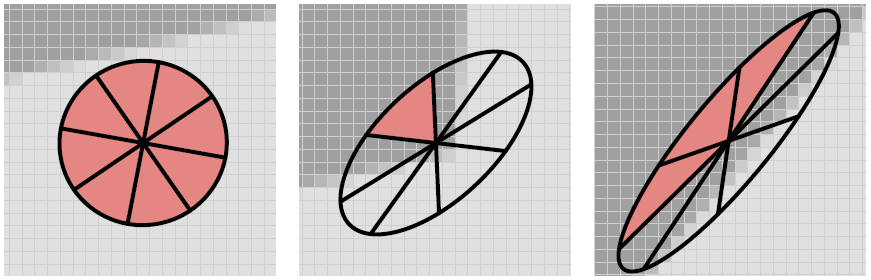 Original image by Paulo Brandão@flickr.com
Jan Eric Kyprianidis
9
Shape-simplifying Image Abstraction Kang & Lee (2008)
PDE-based technique that simultaneous simplifies colors and shape:
Constrained mean curvature flow
Shock filter
Image credit: Kang & Lee (2008) / original image by Tambako the Jaguar@flickr.com
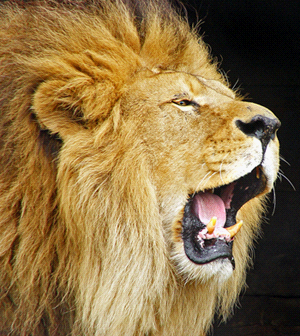 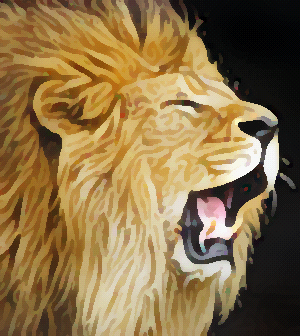 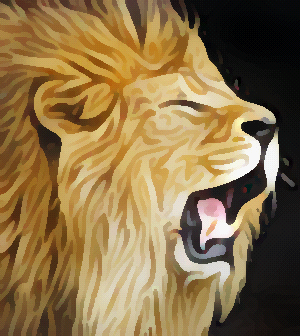 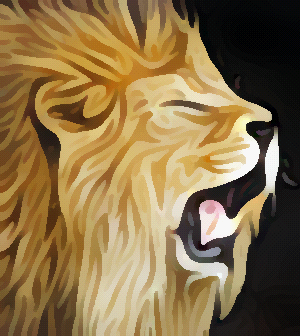 Input
20 iterations
40 iterations
60 iterations
Jan Eric Kyprianidis
10
Difference of Gaussians
Difference of Gaussians:
Laplacian of Gaussian (LoG)
Isotropic Difference of Gaussians (DoG)
Flow-based Difference of Gaussians
Separable Flow-based Difference of Gaussians
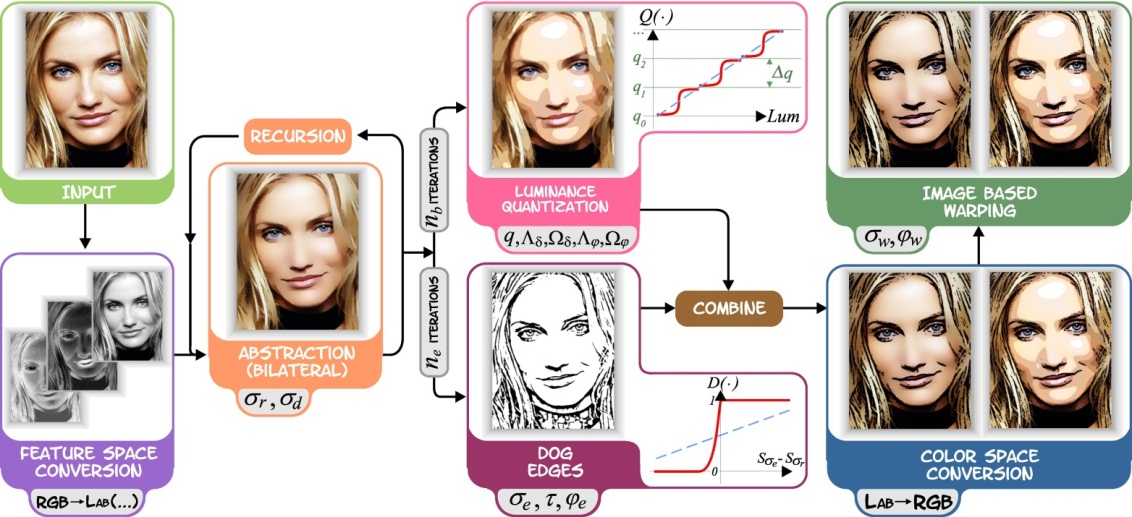 Jan Eric Kyprianidis
11
DoG Edges vs Canny Edges
Original image from USC-SIPI Image Database
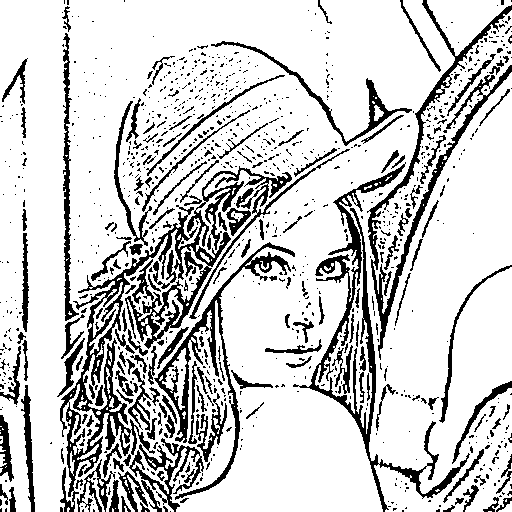 Canny Edges
Isotropic  difference of Gaussians
Flow-based difference of Gaussians
Jan Eric Kyprianidis
12
Edge Detection
Edge profile without noise:
Scanline of an image
Edges are located at minima or maxima of the first derivative
First derivative 
of scanline
Edges are located at zero crossings of the second derivative
Second derivative 
of scanline
Jan Eric Kyprianidis
13
Edge Detection
Edge profile with noise:
Scanline of an image with noise
First derivative sensitive 
to noise
First derivative 
of scanline
Second derivative even more sensitive 
to noise
Second derivative 
of scanline
Jan Eric Kyprianidis
14
Laplacian of Gaussian (LoG)Marr & Hildreth (1980)
Jan Eric Kyprianidis
15
Difference of Gaussians (DoG)Marr & Hildreth (1980)
A Laplacian of Gaussian can be approximated by a difference of Gaussians:
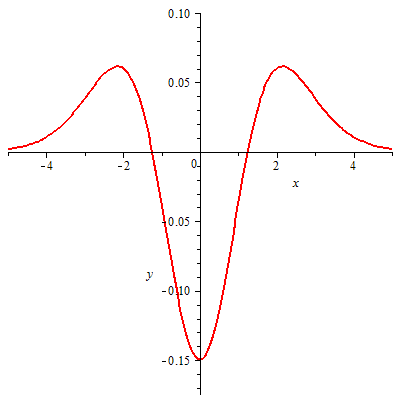 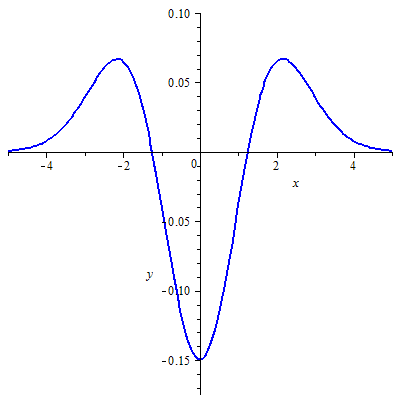 Fast to implement since Gaussian 
is separable
Jan Eric Kyprianidis
16
Difference of Gaussians (DoG)Marr & Hildreth (1980)
Zero-crossing are found by thresholding:
Jan Eric Kyprianidis
17
Smooth DoG EdgesWinnemöller et al. (2006)
Jan Eric Kyprianidis
18
Smooth DoG EdgesWinnemöller et al. (2006)
Edge
1
DoG
0
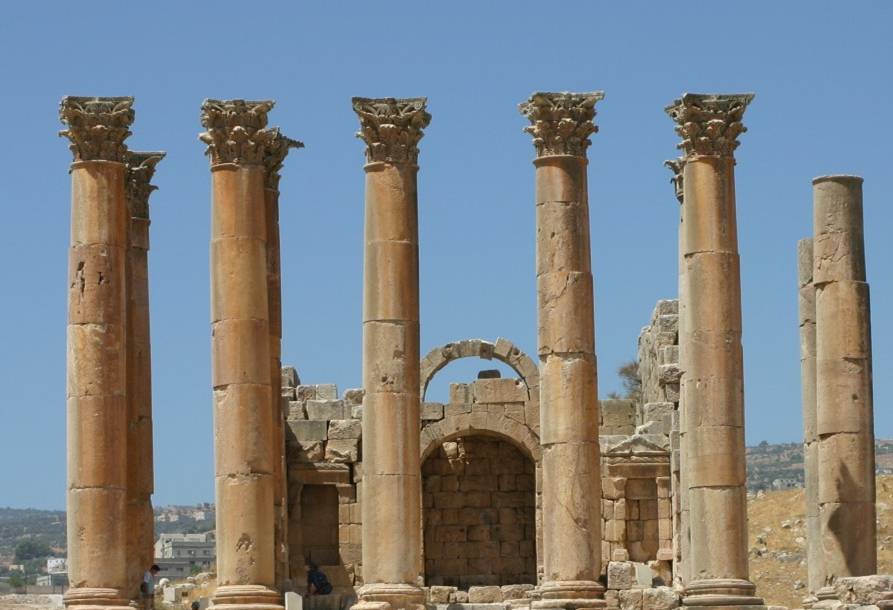 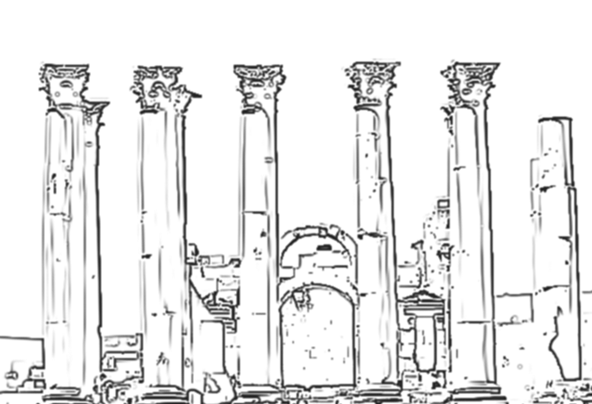 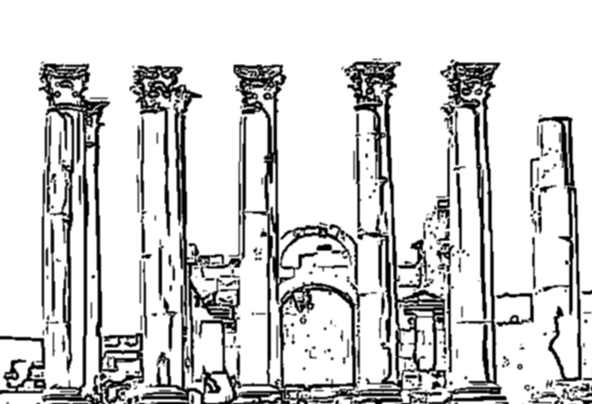 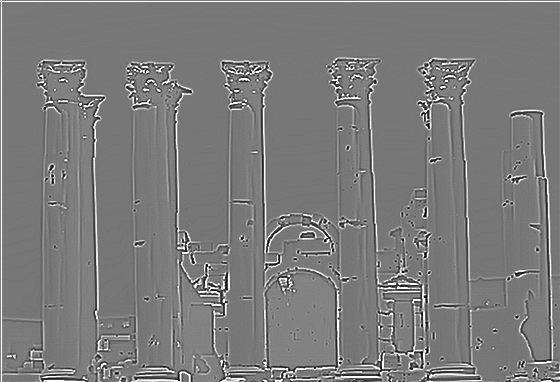 tanh
(half-truncated)
Credit for slide: H. Winnemöller
Jan Eric Kyprianidis
19
Difference of GaussiansGuided by Local Image Structure
Local Structure Estimation:
Edge Tangent Flow
Structure Tensor

DoG Guided by Local Image Structure:
Flow-based DoG
Separable flow-based DoG
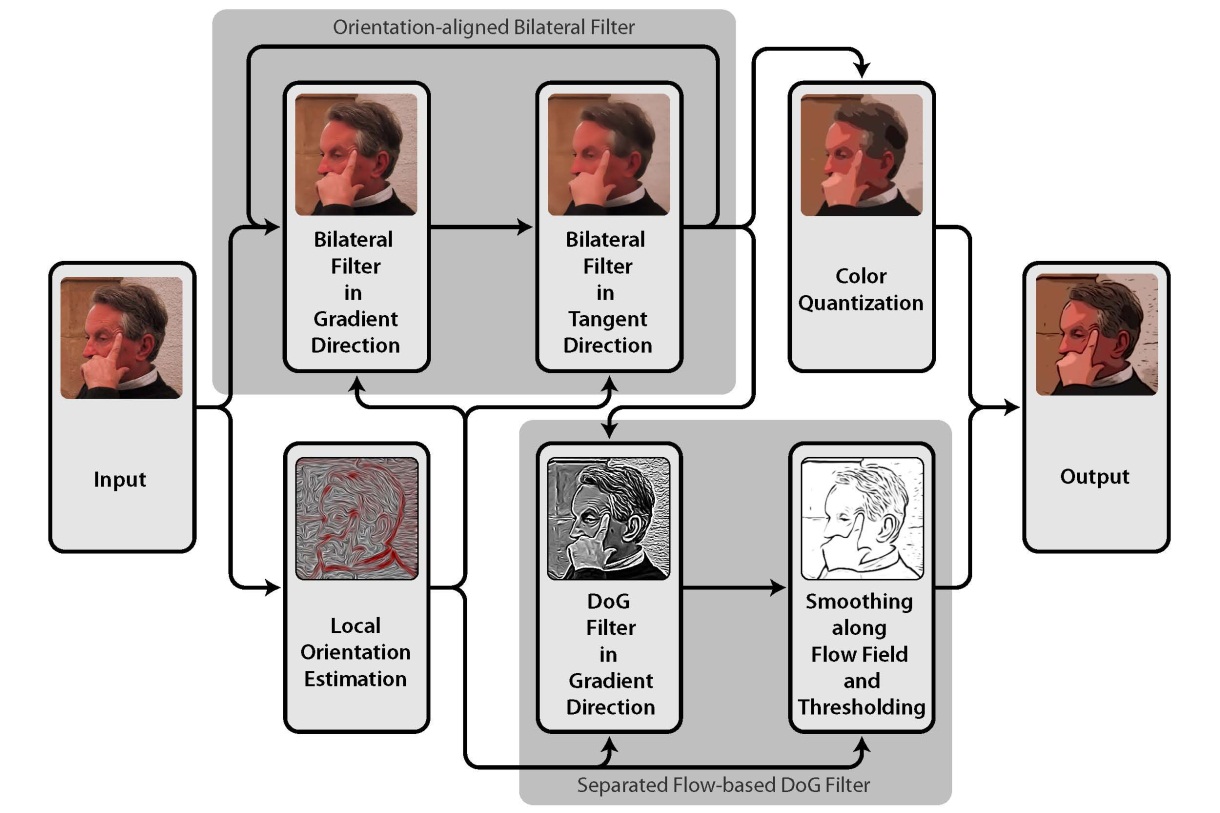 Original photograph 
copyright 
Anthony Santella
Jan Eric Kyprianidis
20
Edge Tangent FlowKang et al. (2007)
Edge Tangent Flow (ETF):
Smoothly varying vector field
Feature-preserving flow
Image credit: Kang et al. (2007)
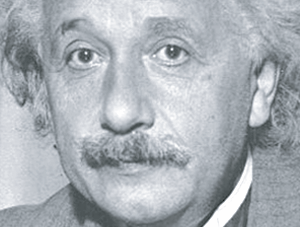 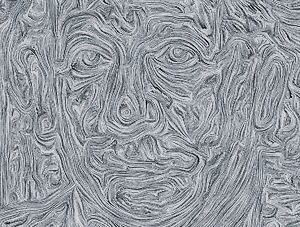 Input image
Edge Tangent Flow
Jan Eric Kyprianidis
21
Input image
ETF
Edge Tangent FlowKang et al. (2007)
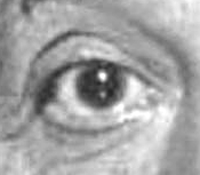 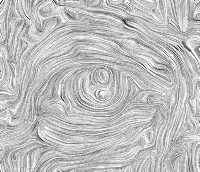 Input image
ETF
Image credit: Kang et al. (2007)
Jan Eric Kyprianidis
22
Edge Tangent FlowKang et al. (2007)
Assure different vectors point in the same direction
Restrict filtering to a predefined radius
More weight to vectors with higher gradient magnitude
More weight for vectors with direction similar to current 
filter origin
Jan Eric Kyprianidis
23
Input image
ETF
Flow-based Difference of GaussiansKang et al. (2007)
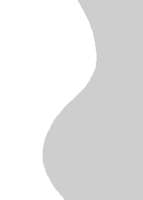 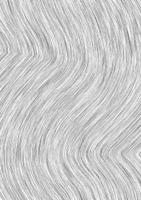 Image credit: Kang et al. (2007)
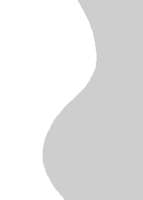 DoG filter
FDoG 
response
Jan Eric Kyprianidis
24
Structure Tensor
These can be implemented  for example  using Gaussian derivatives or the Sobel filter.
In differential geometry the structure tensor is also known as first fundamental form
Jan Eric Kyprianidis
25
Structure Tensor
Eigenvector of major eigenvalue. Direction of maximum change: gradient direction.
Eigenvector of minor eigenvalue. Direction of minimum change: tangent direction.
Jan Eric Kyprianidis
26
Structure Tensor
The eigenvectors corresponding to the minor eigenvalues of the structure define a vector field. Typically this field is not smooth:
Jan Eric Kyprianidis
27
Smoothed Structure Tensor
Smoothing the structure tensor prior to eigenanalysis with a Gaussian filter removes discontinuities in the vector field:
Jan Eric Kyprianidis
28
Smoothed Structure Tensor
Eigenvector field of the smoothed structure tensor is similar to the edge tangent flow, but allows a more efficient implementation:
Eigenvector field of the smoothed 
structure tensor
3 iterations of edge tangent flow filter
Jan Eric Kyprianidis
29
Separable Flow-based Difference of GaussiansKyprianidis & Döllner (2008)
Split flow-based difference of Gaussians into two passes:
1st Pass: one-dimensional DoG in direction of the major eigenvector
2nd Pass: smoothing along stream lines defined by minor eigenvector
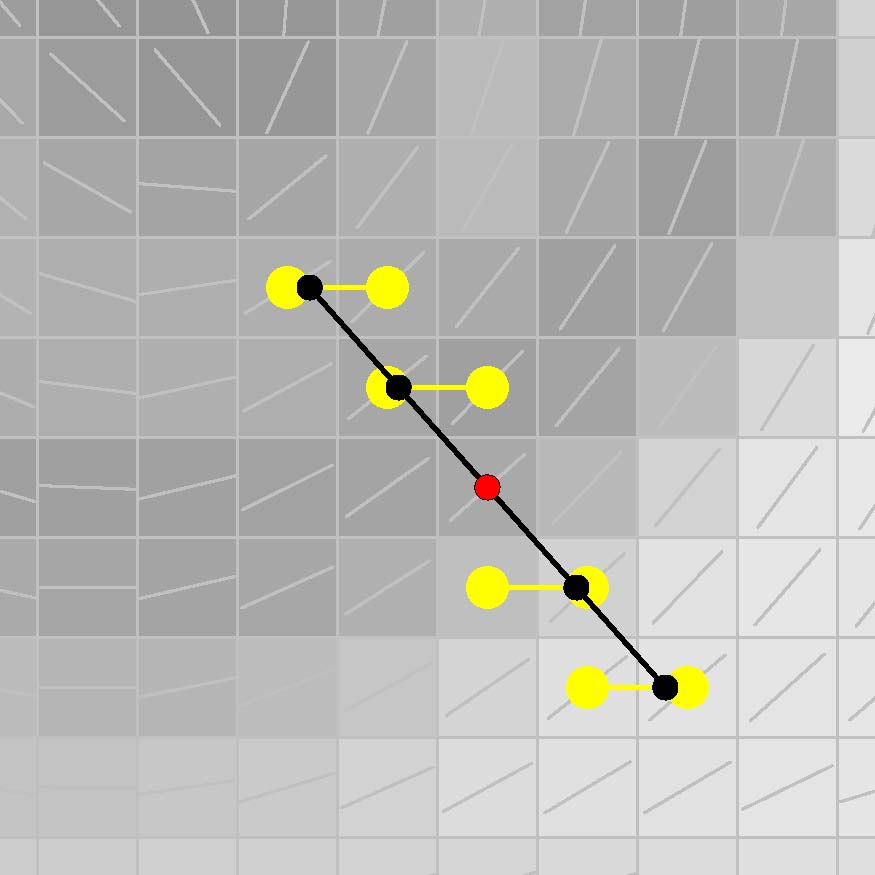 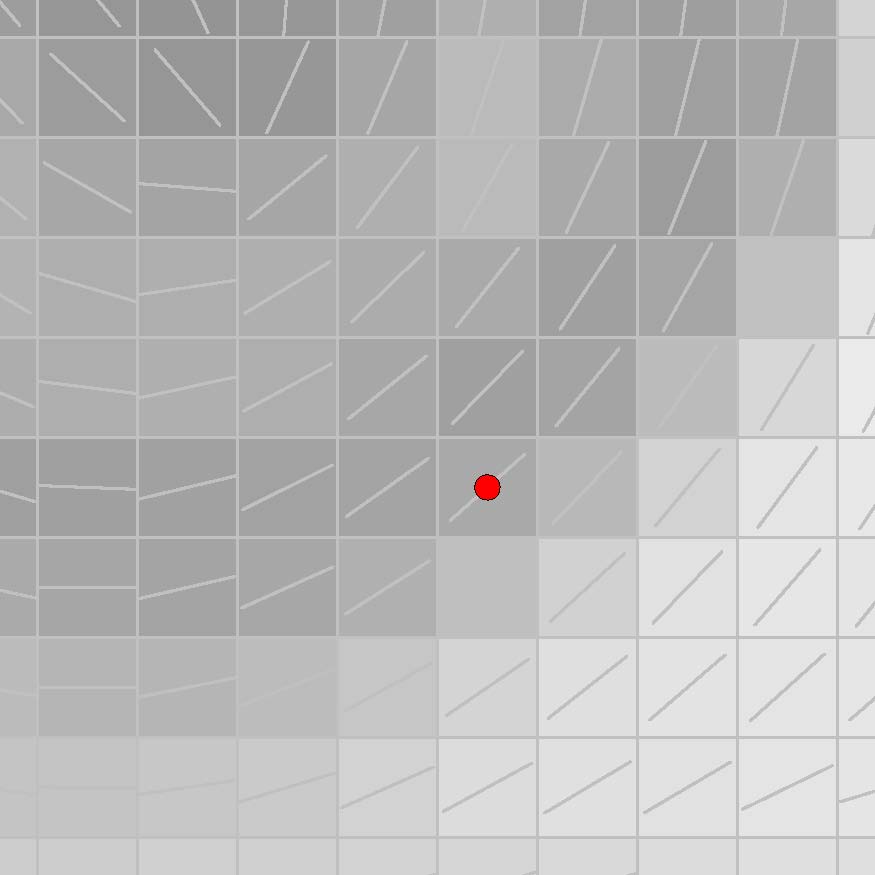 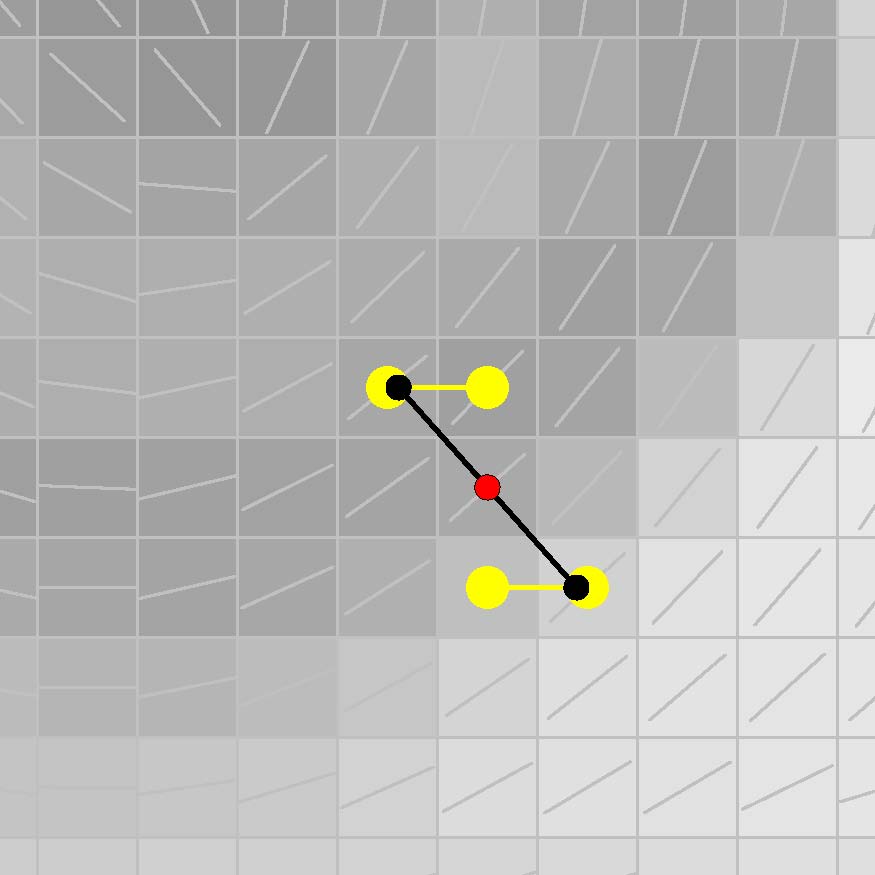 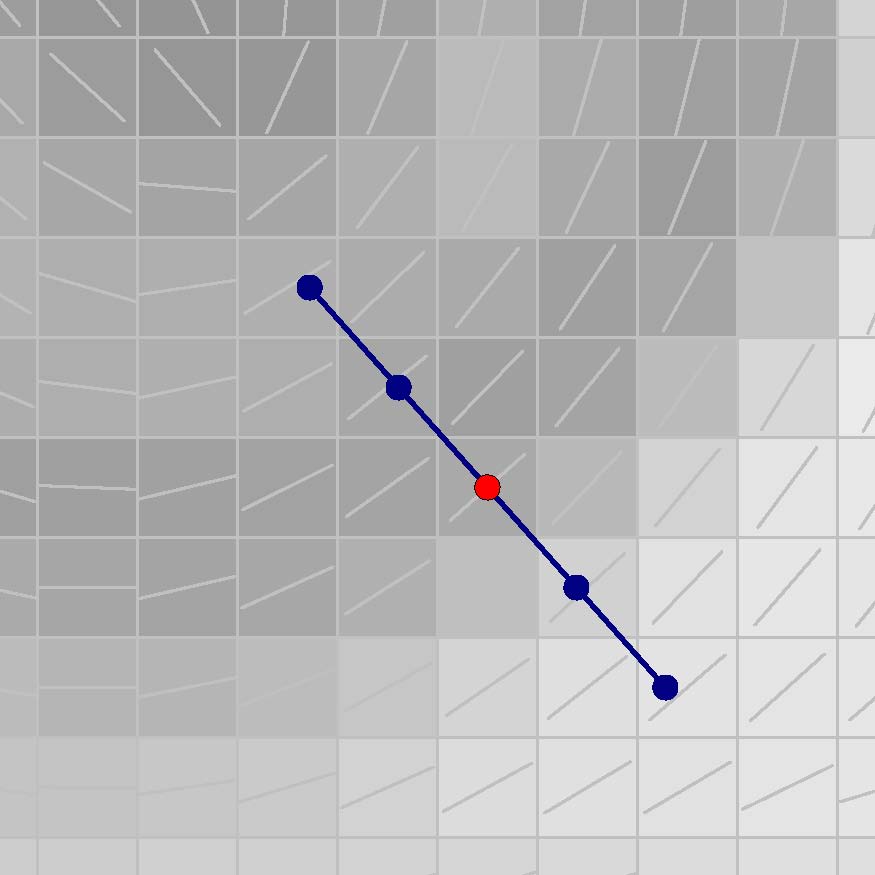 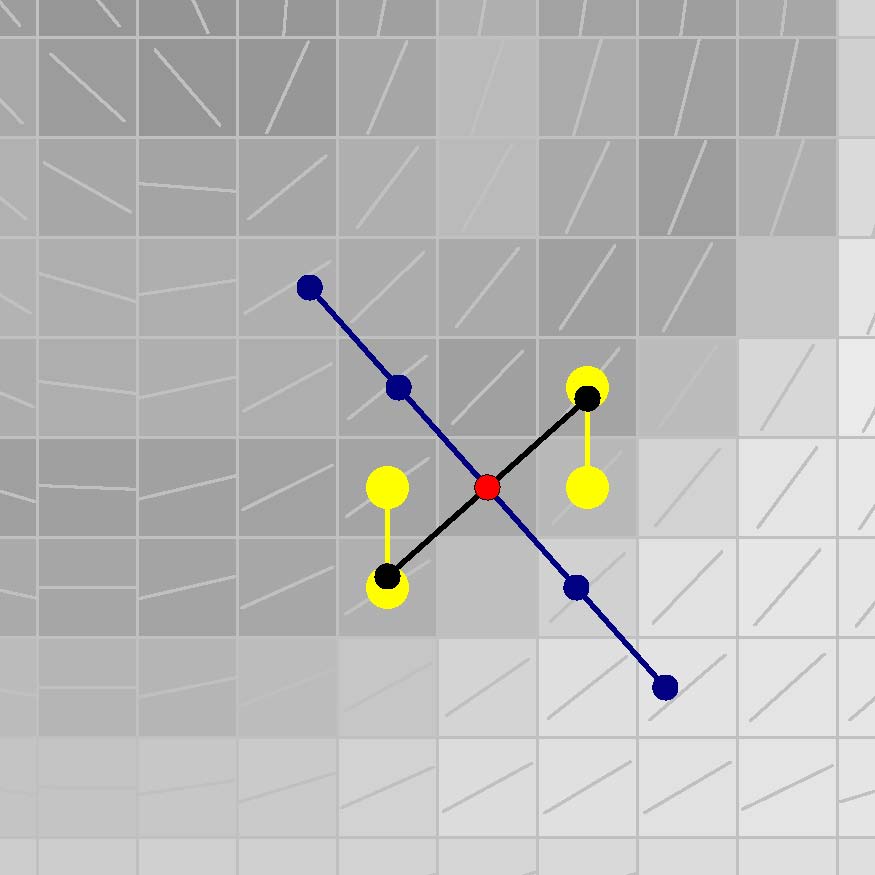 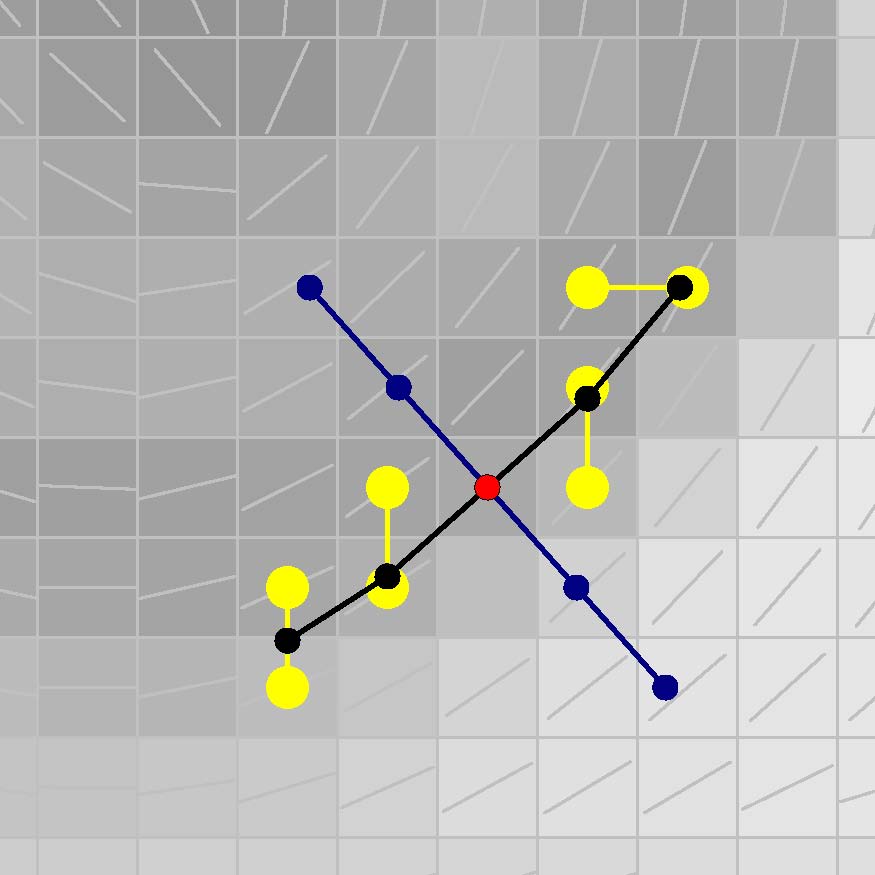 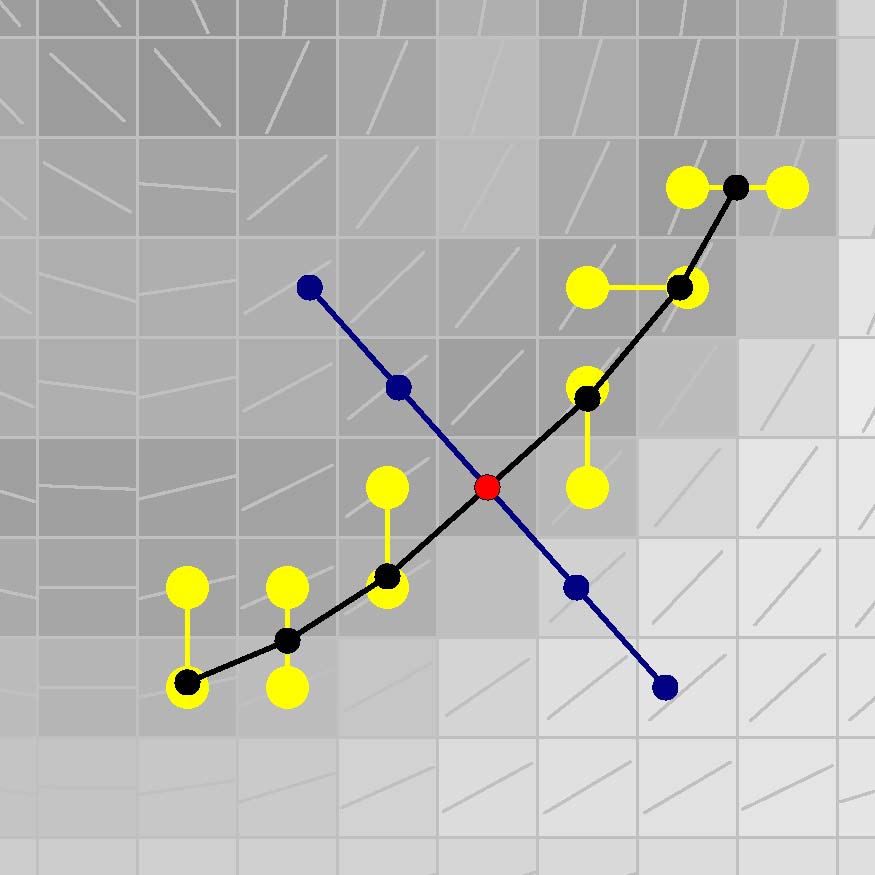 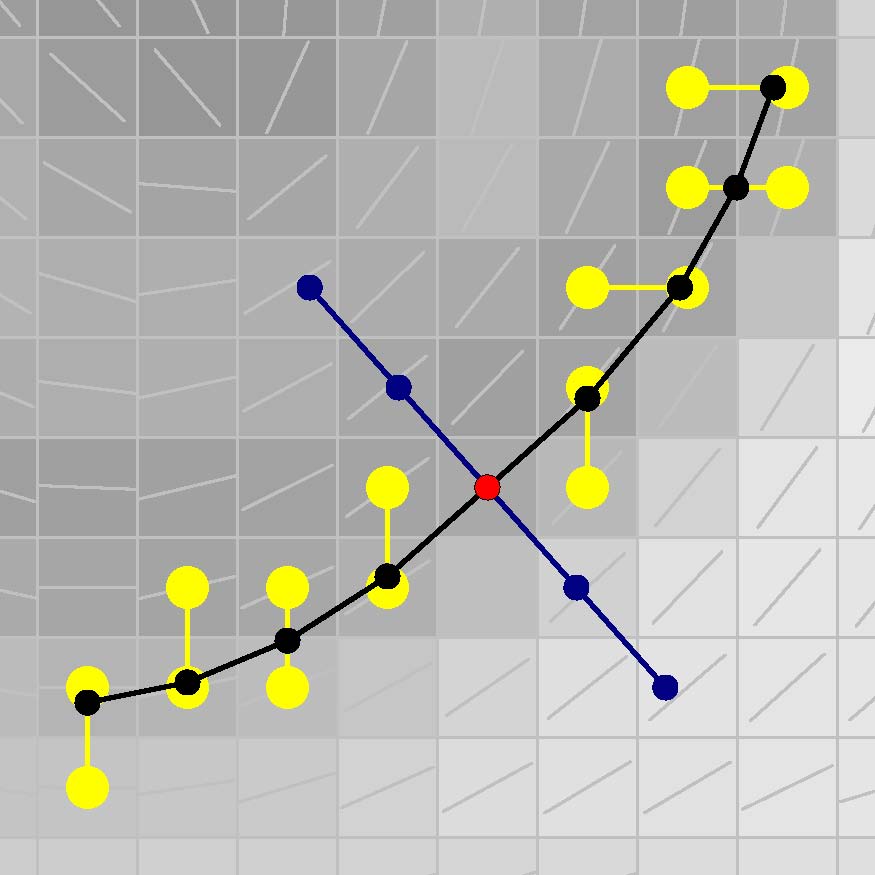 1st Pass
2nd Pass
Jan Eric Kyprianidis
30
Bilateral Filter
Bilateral Filter:
Classical Bilateral Filter
xy-Separable Bilateral Filter
Orientation-aligned Bilateral Filter
Flow-based Bilateral Filter
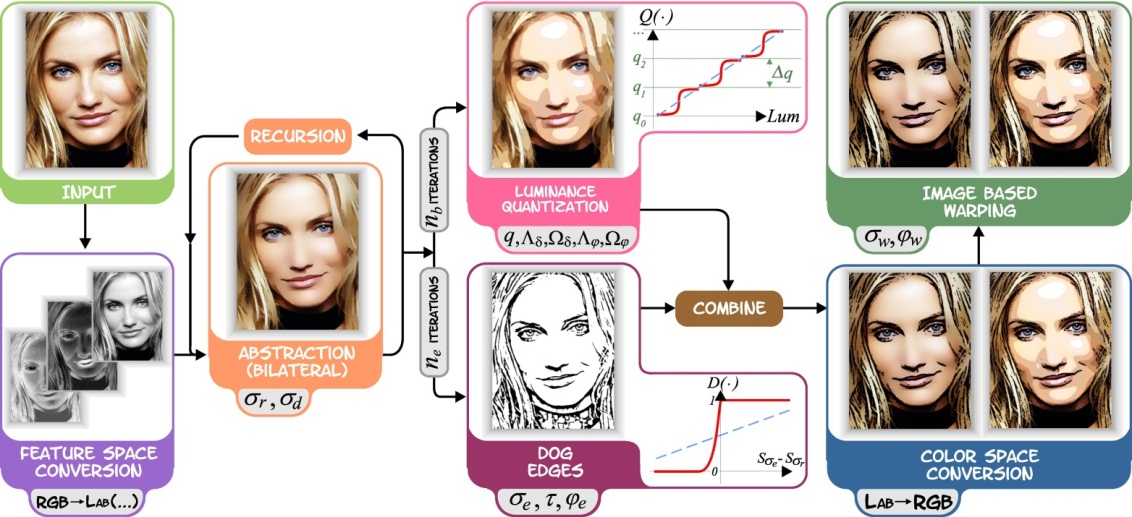 Jan Eric Kyprianidis
31
Bilateral FilterTomasi & Manduchi (1998)
More weight to closer pixel
More weight to pixel with 
similar color
Jan Eric Kyprianidis
32
Bilateral FilterTomasi & Manduchi (1998)
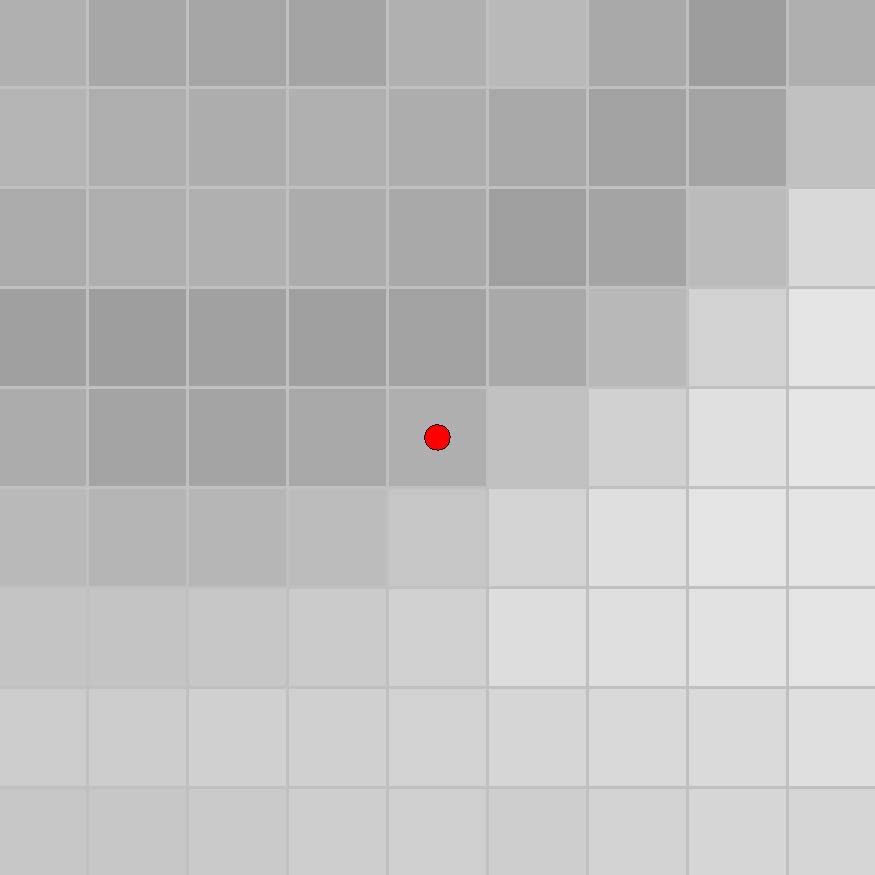 Jan Eric Kyprianidis
33
xy-Separable Bilateral FilterPham & van Vliet (2005)
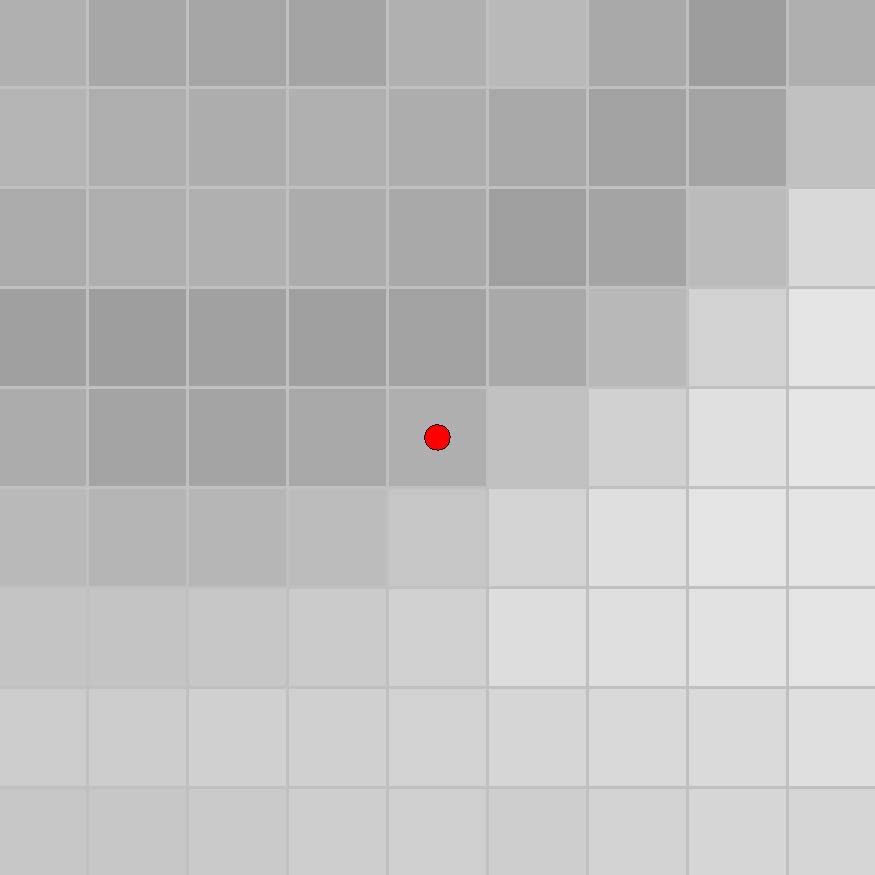 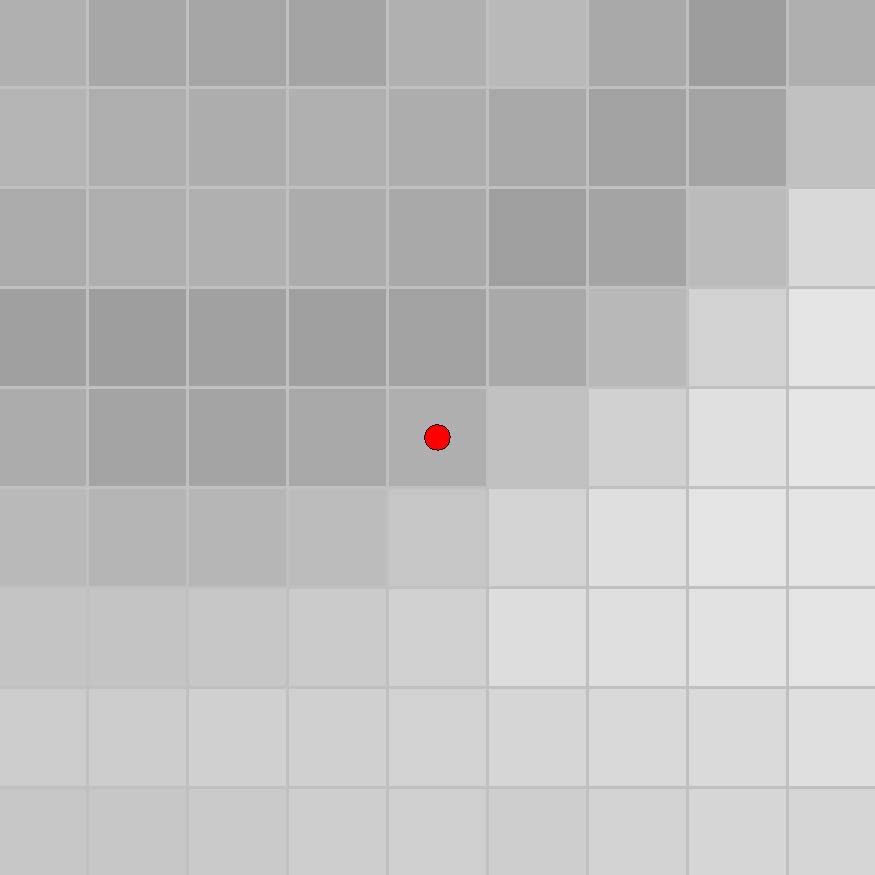 1st Pass
2nd Pass
Jan Eric Kyprianidis
34
xy-Separable Bilateral FilterPham (2006)
Much faster than classical bilateral filter
But creates noticeable artifacts!
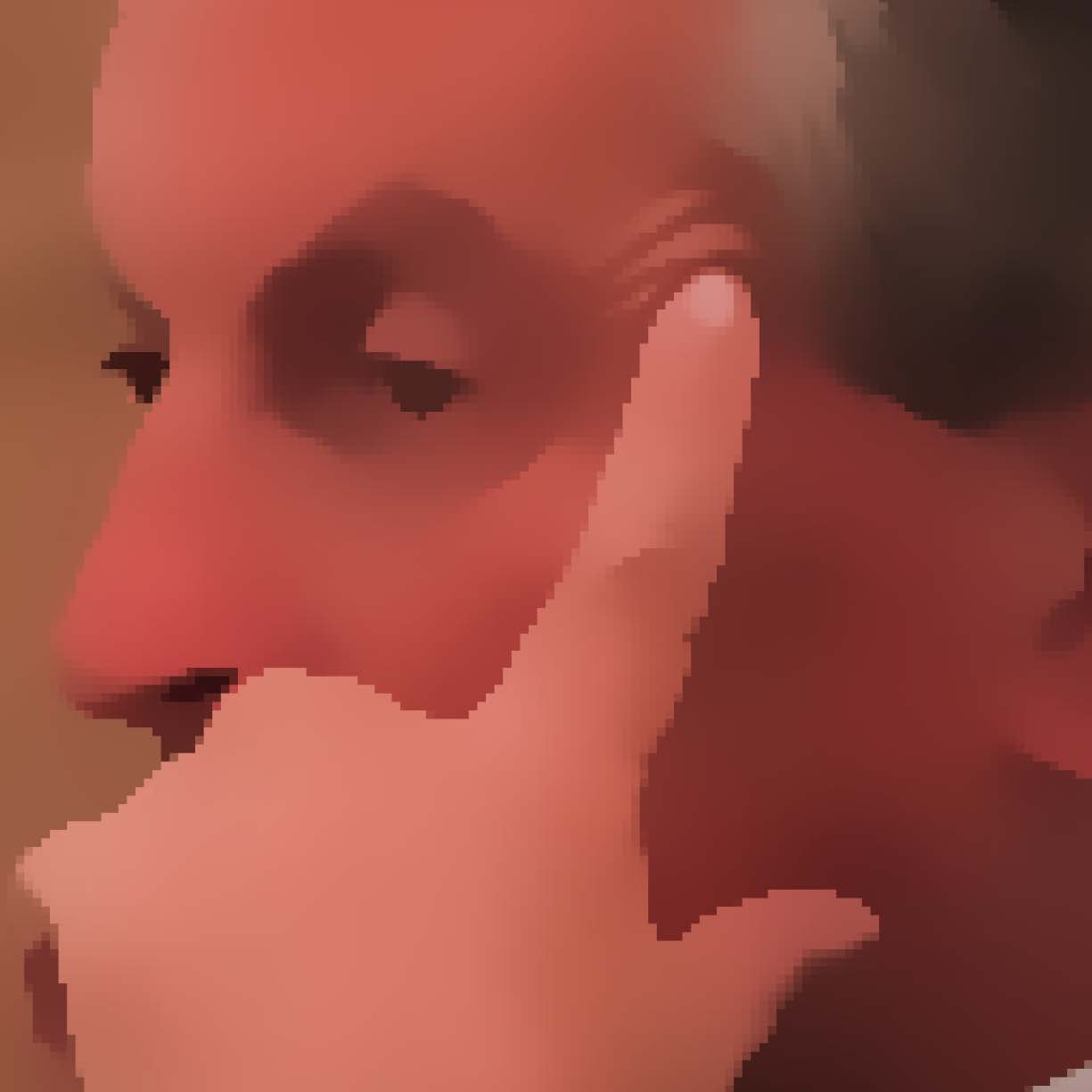 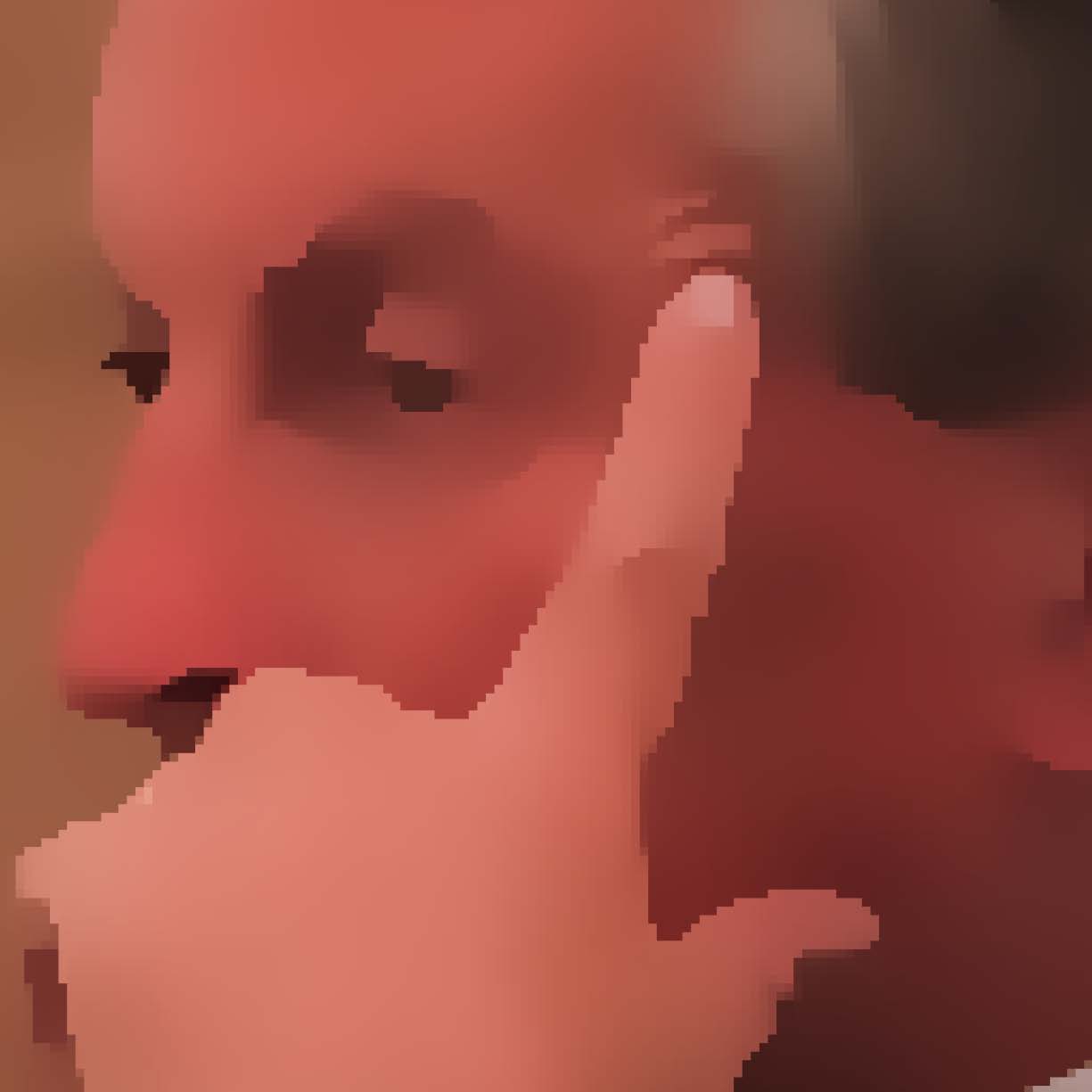 xy-separable bilateral filter
Full kernel bilateral filter
Jan Eric Kyprianidis
35
Orientation-aligned Bilateral FilterKyprianidis & Döllner (2008)
Align separable bilateral filter to local orientation derived from the smoothed structure tensor
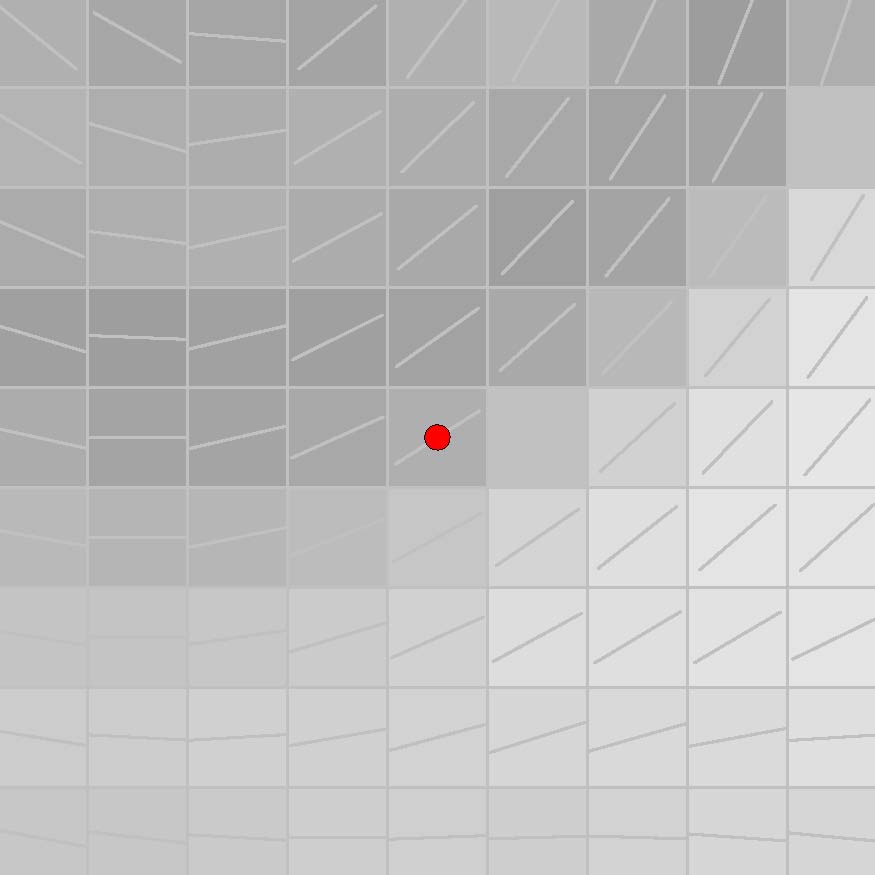 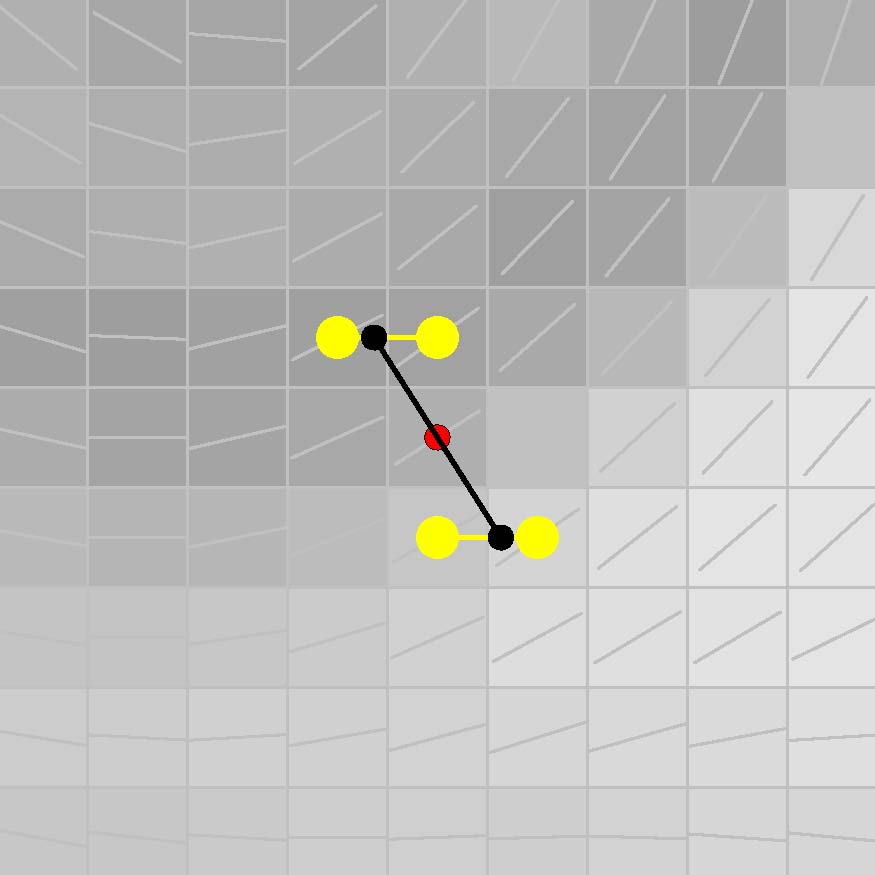 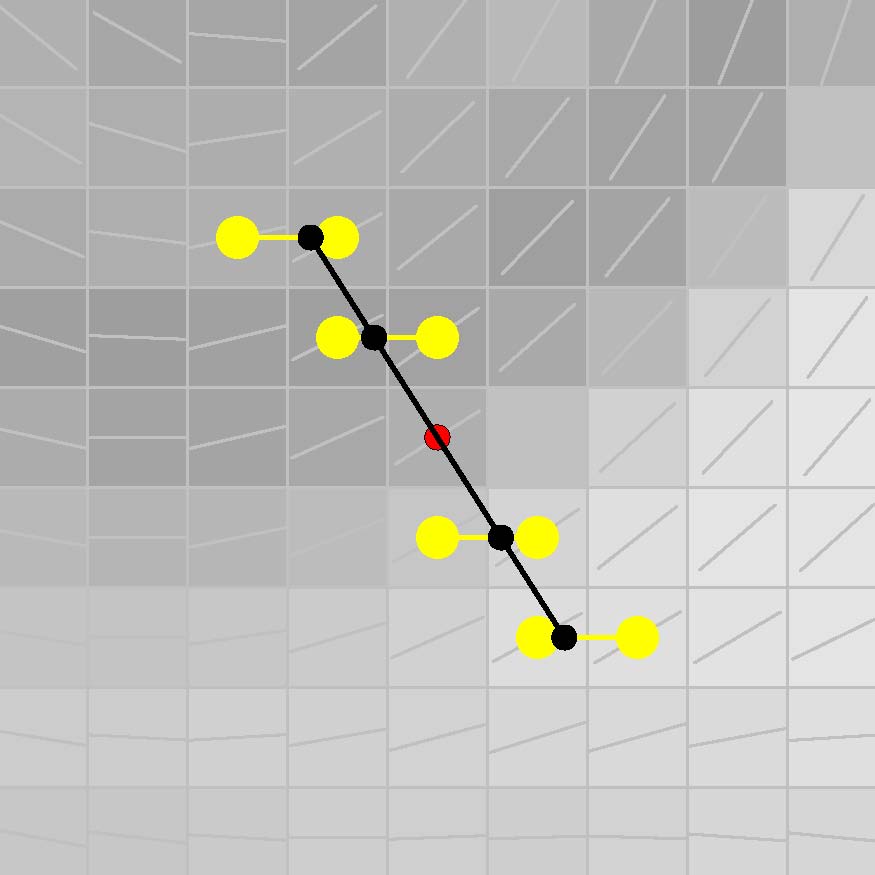 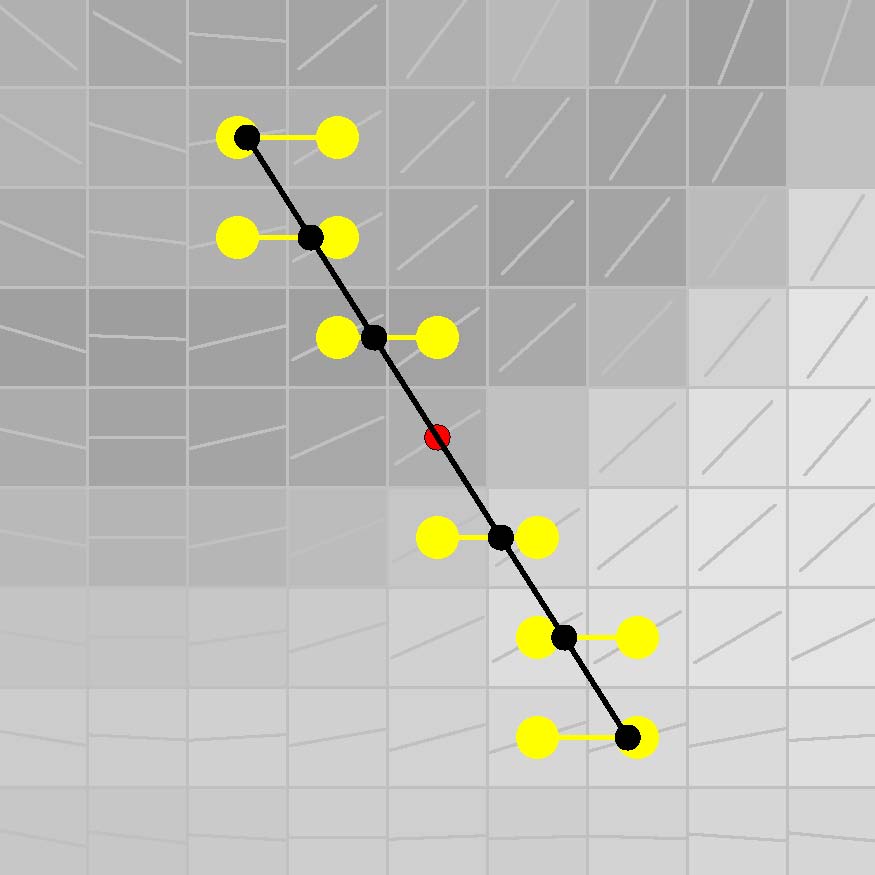 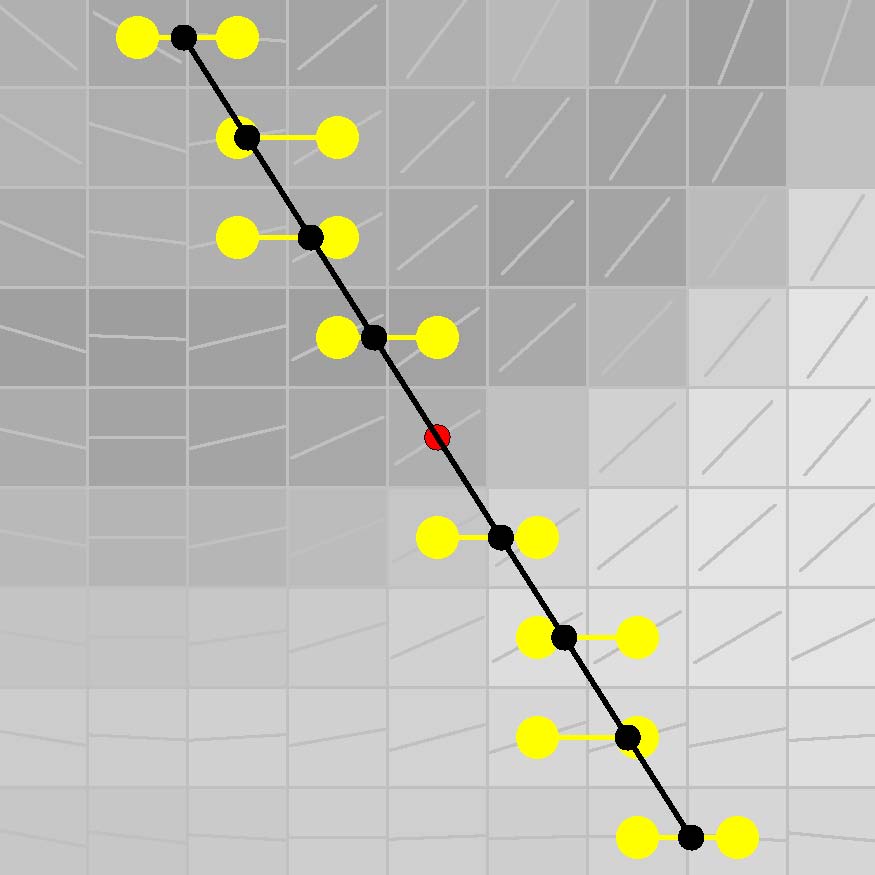 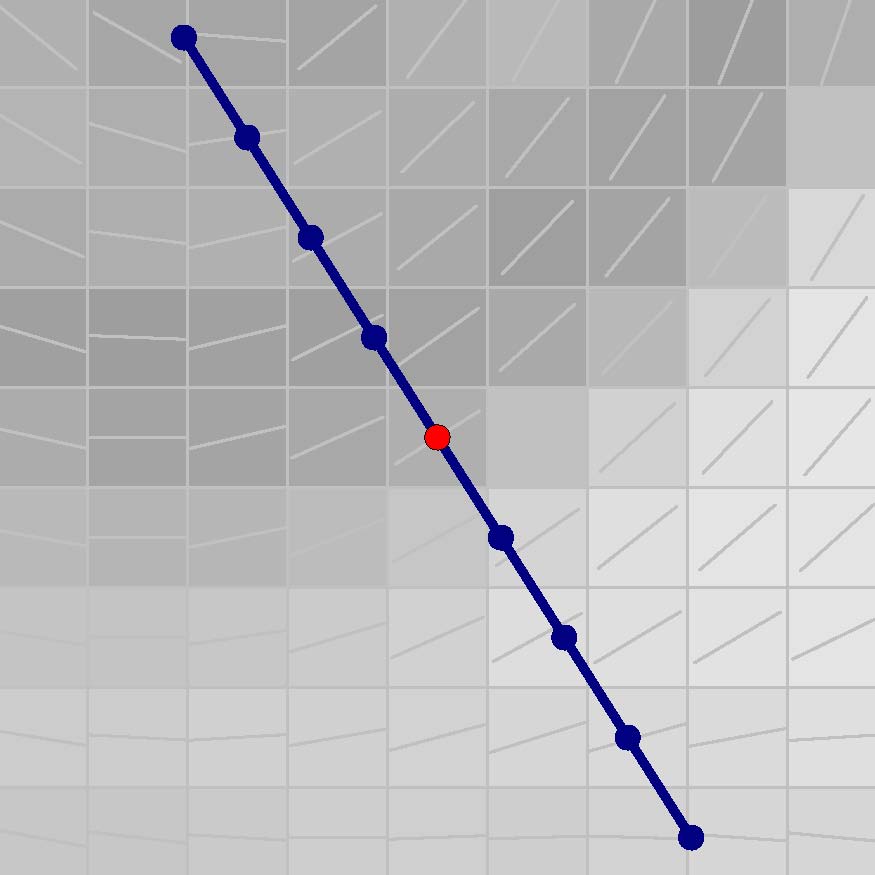 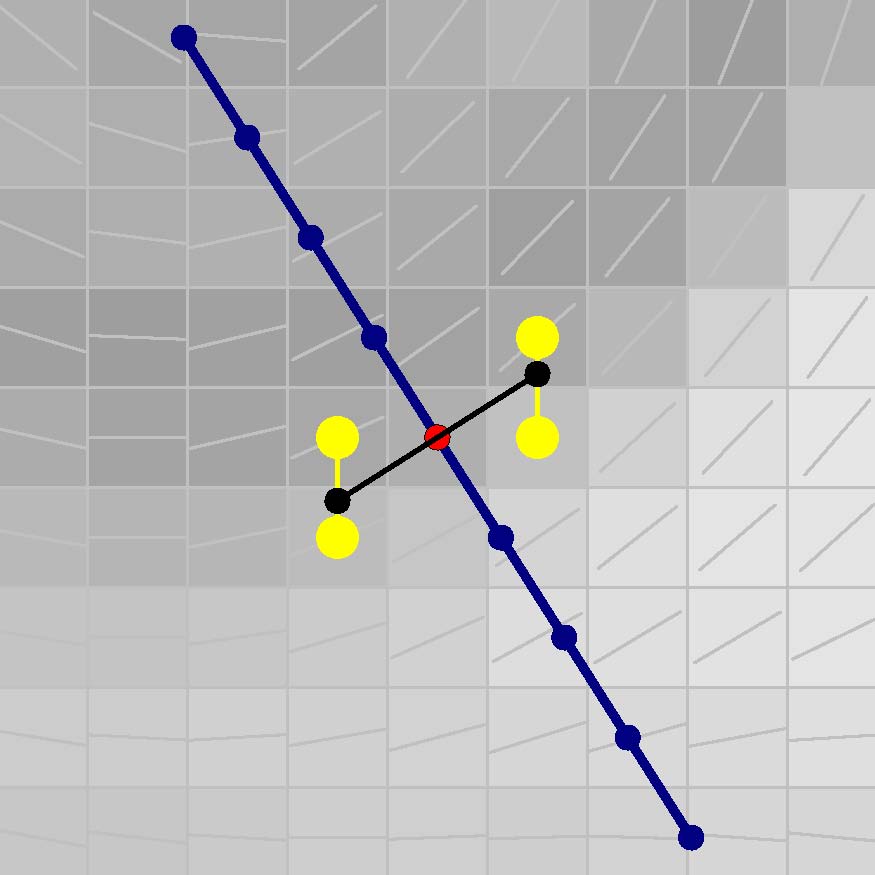 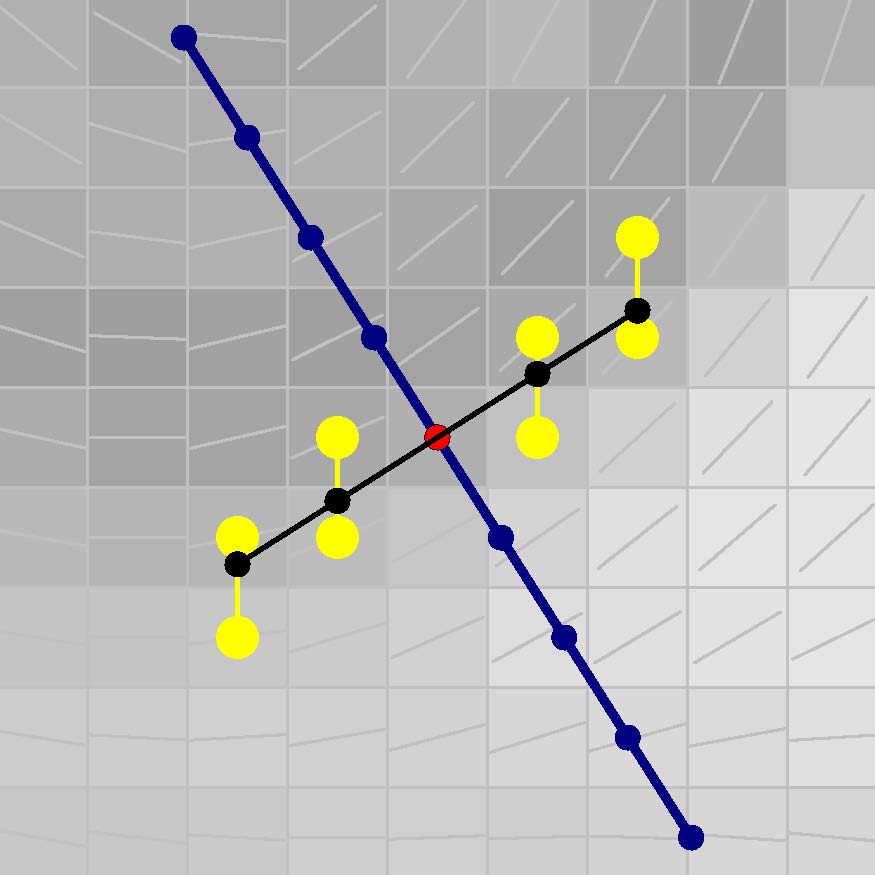 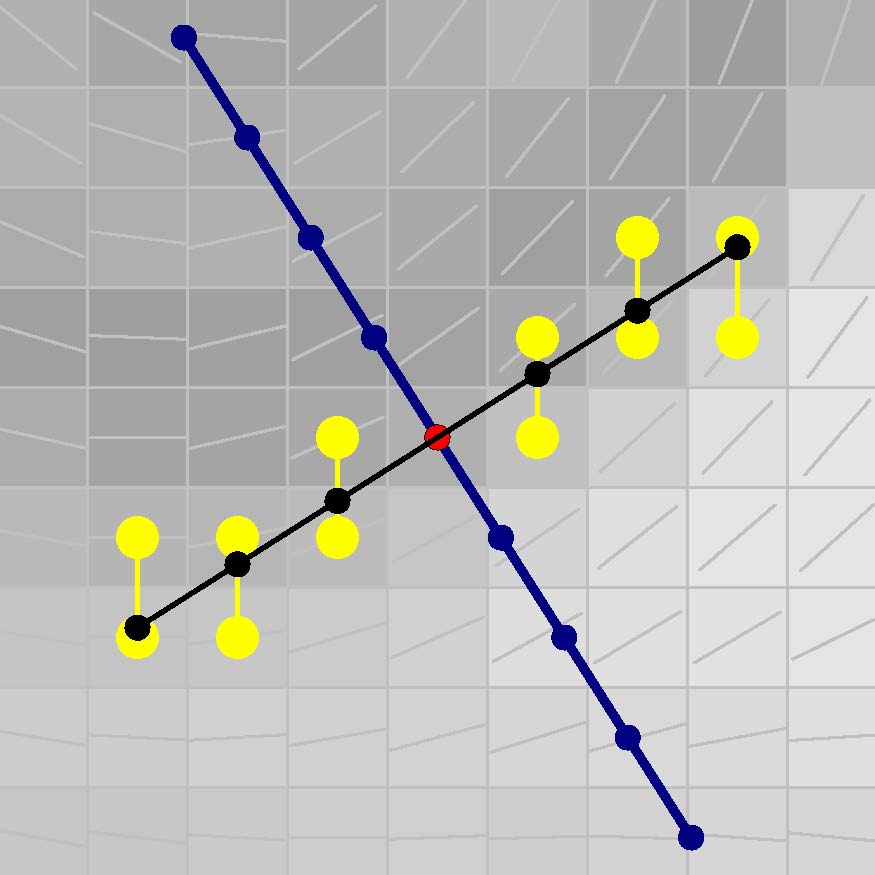 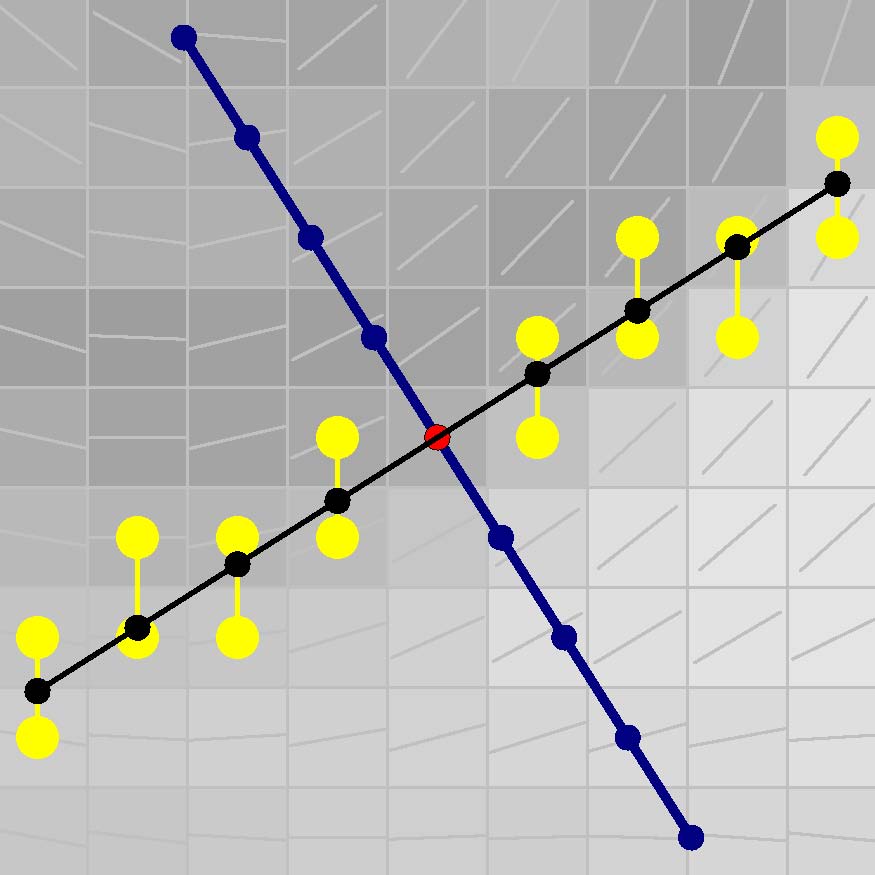 1st Pass
2nd Pass
Jan Eric Kyprianidis
36
Orientation-aligned Bilateral FilterKyprianidis & Döllner (2008)
Less artifacts. Very well suited for abstraction.
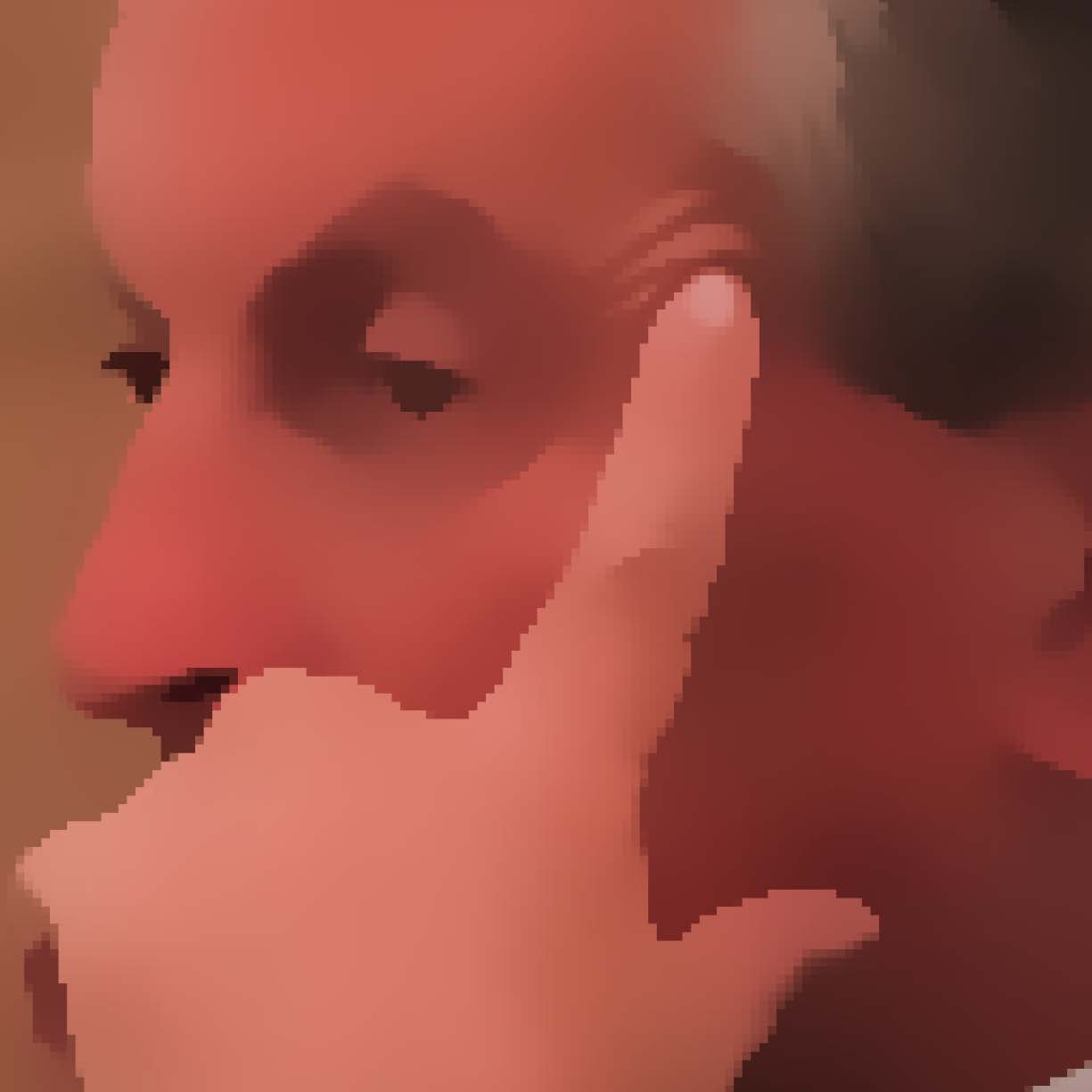 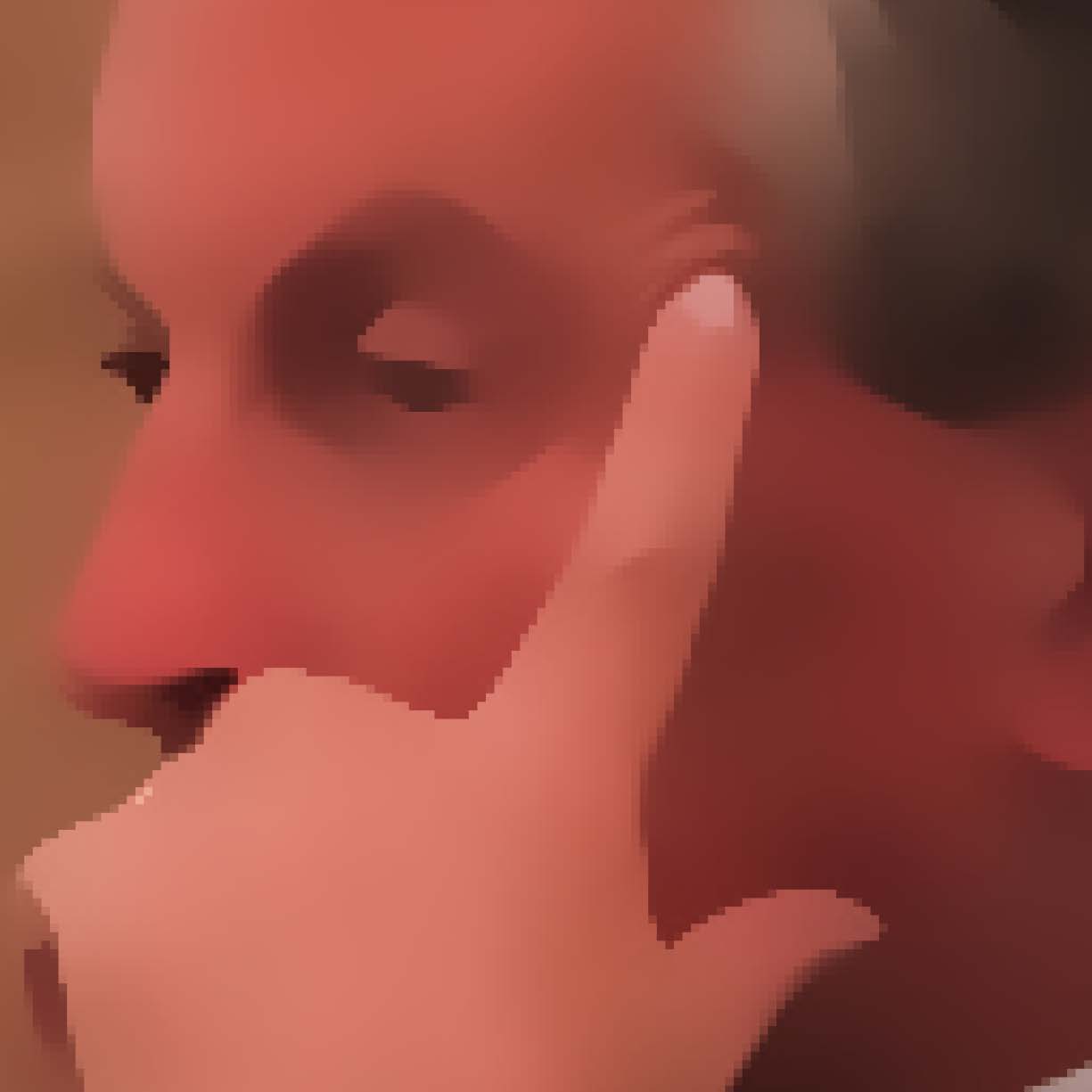 Orientation-aligned bilateral filter
Full kernel bilateral filter
Jan Eric Kyprianidis
37
Orientation-aligned Bilateral FilterKyprianidis & Döllner (2008)
Linear smoothing of neighboring pixel values creates smooth color boundaries
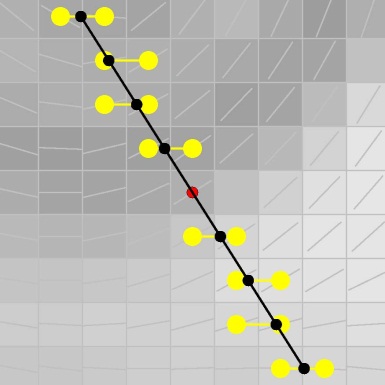 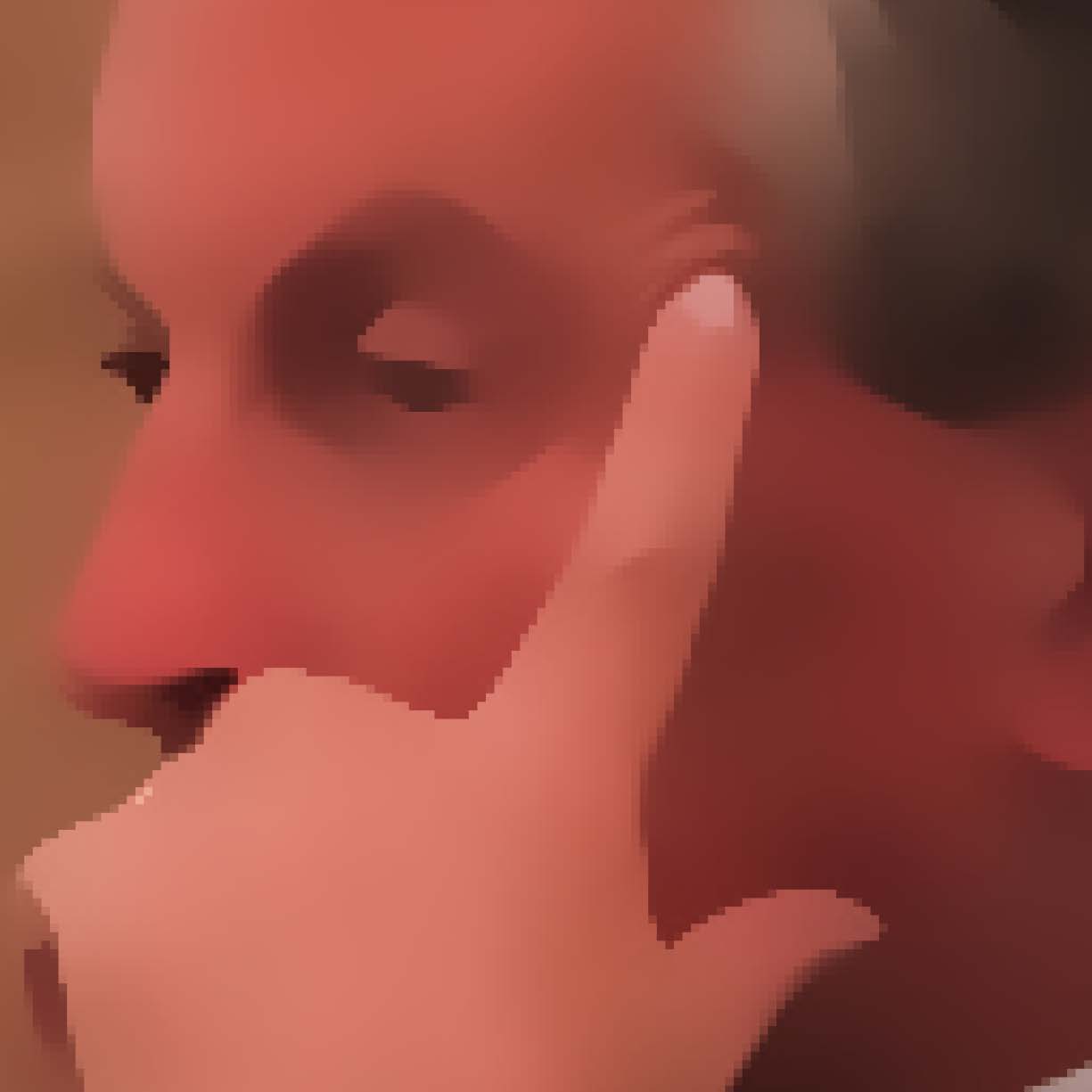 Unit step size either along 
x- or y-axis
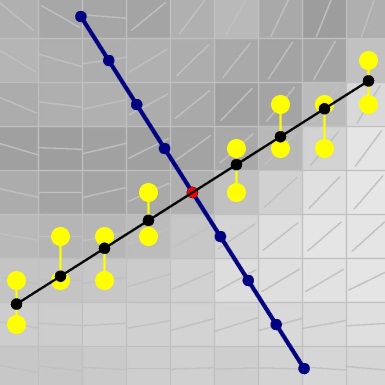 Jan Eric Kyprianidis
38
Flow-based Bilateral FilterKang et al. (2009)
Image credit: Kang et al. (2009)
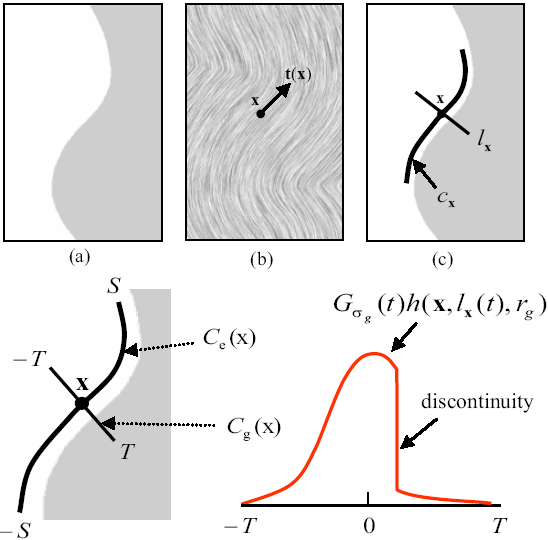 ETF-guided decomposition of bilateral filter
1st pass in direction of the tangent
2nd pass along stream line defined by
 the ETF
Jan Eric Kyprianidis
39
Flow-based Bilateral FilterKang et al. (2009)
Excellent preservation of highly anisotropic image features
Image credit: Kang et al. (2009)
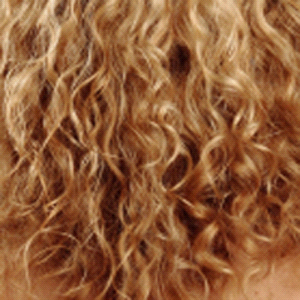 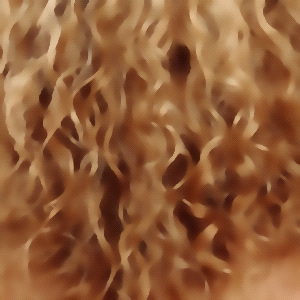 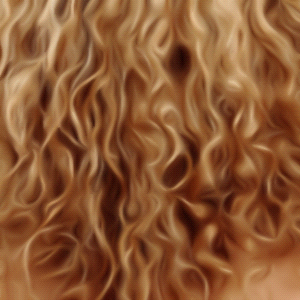 Bilateral filter
Input image
Flow-based bilateral filter
Jan Eric Kyprianidis
40
Color QuantizationWinnemöller et al. (2006)
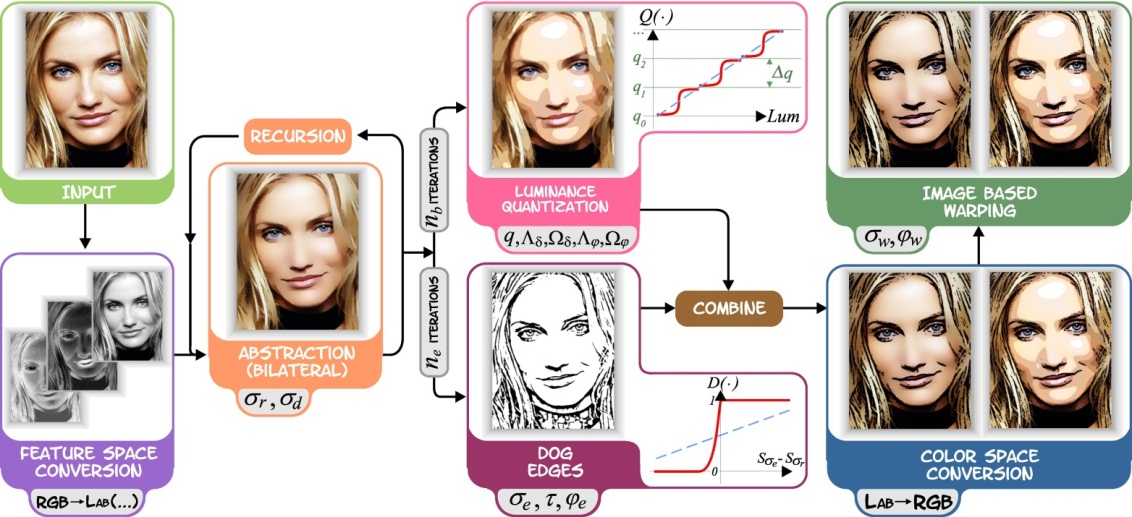 Jan Eric Kyprianidis
41
Color QuantizationWinnemöller et al. (2006)
Credit for slide: H. Winnemöller
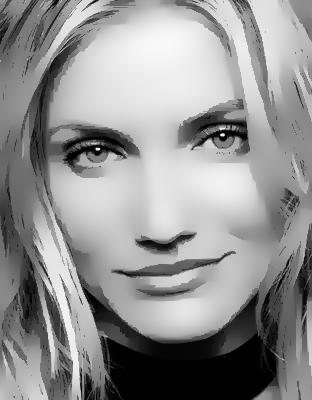 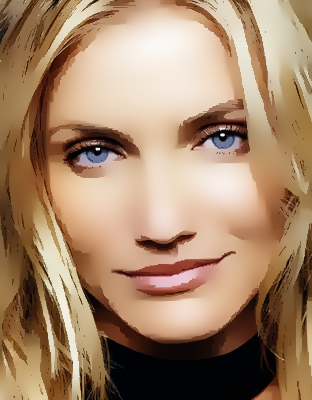 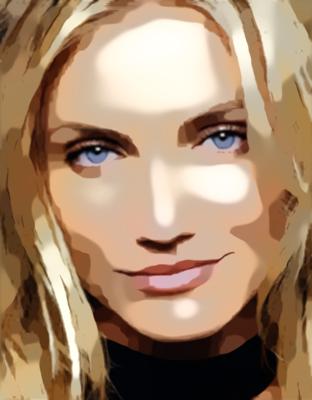 Apply quantization to luminance channel
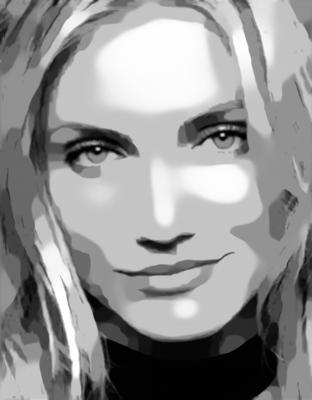 Input
Result
Jan Eric Kyprianidis
42
Color QuantizationWinnemöller et al. (2006)
q bins
Hard
Soft
q
Luminance Mapping
tanh
per bin
Q(.)
…
q2
q1
Luminance
q0
Credit for slide: H. Winnemöller
Jan Eric Kyprianidis
43
Color QuantizationWinnemöller et al. (2006)
Image credit: Winnemöller et al. (2006)
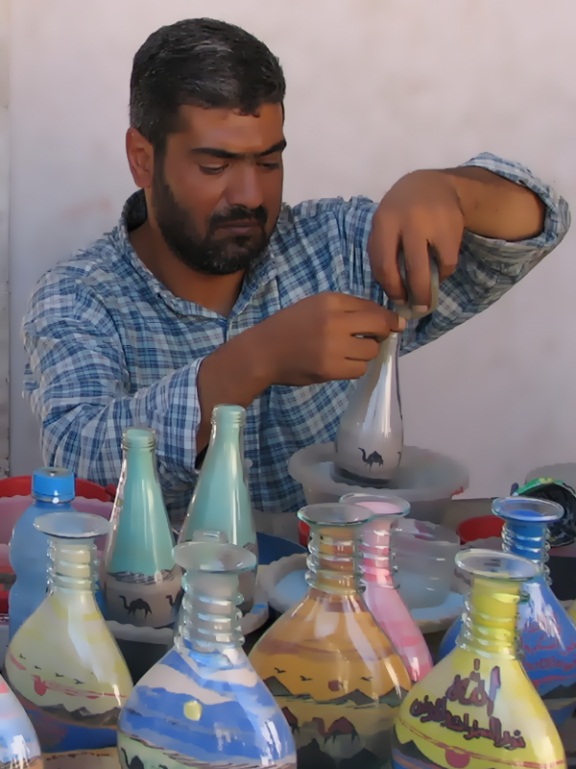 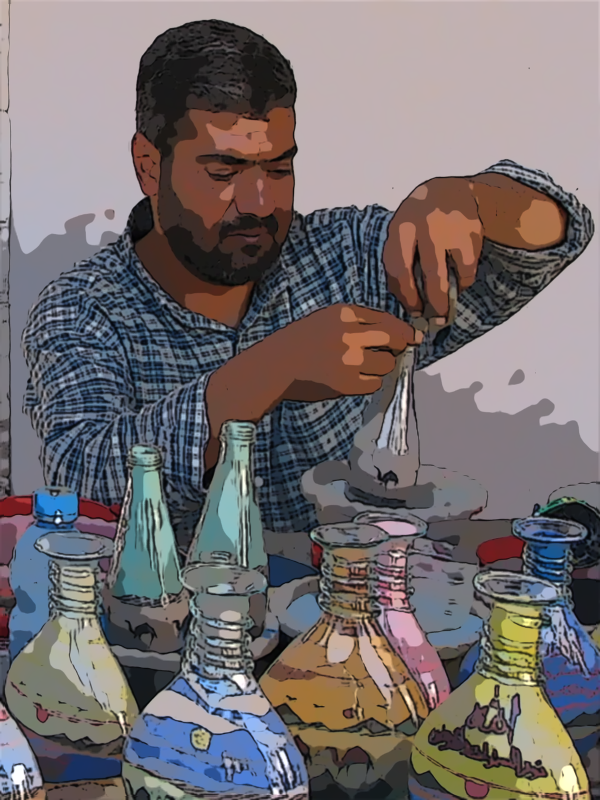 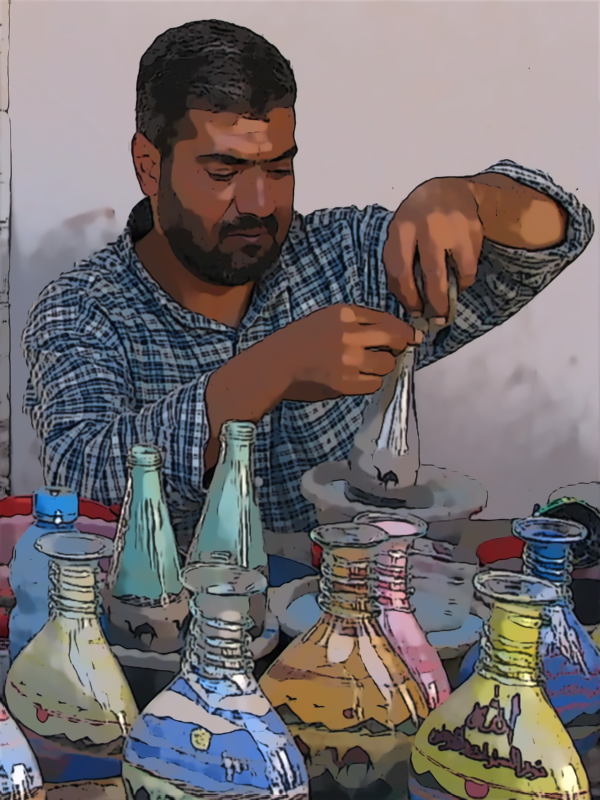 Abstracted
Sharp Quantization
(Toon-like)
Smooth Quantization
(Paint-like)
Jan Eric Kyprianidis
44
Kuwahara Filter
Kuwahara Filter:
Classical Kuwahara Filter
Kuwahara Filter with Weighting Functions
Generalized Kuwahara Filter
Anisotropic Kuwahara Filter
Convolution-based Weighting Functions
Polynomial Weighting Functions
Jan Eric Kyprianidis
45
Kuwahara Filter
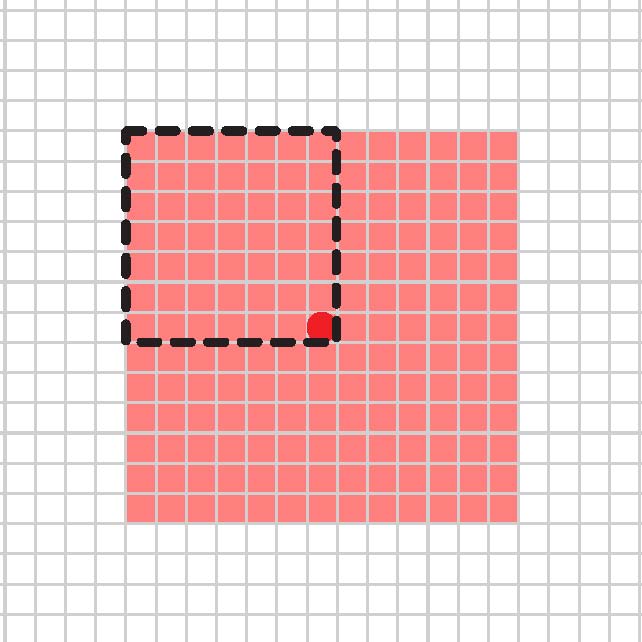 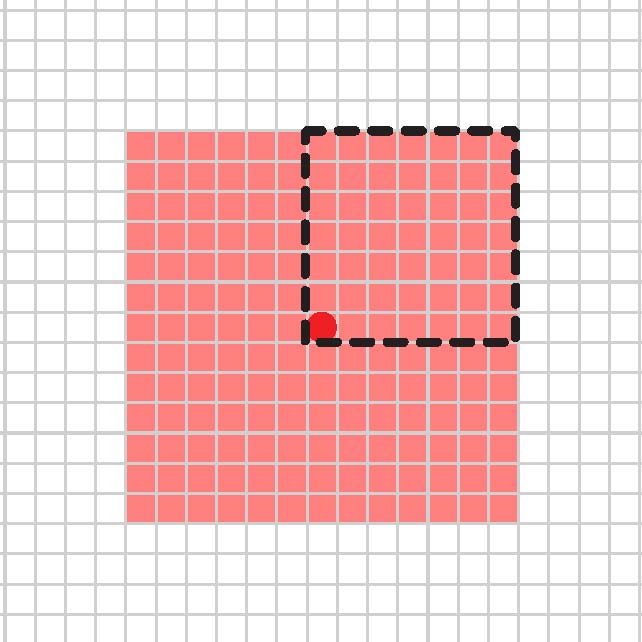 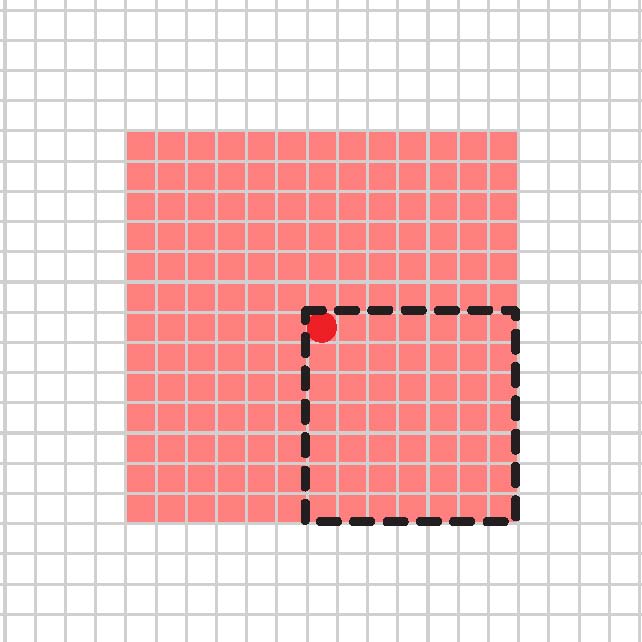 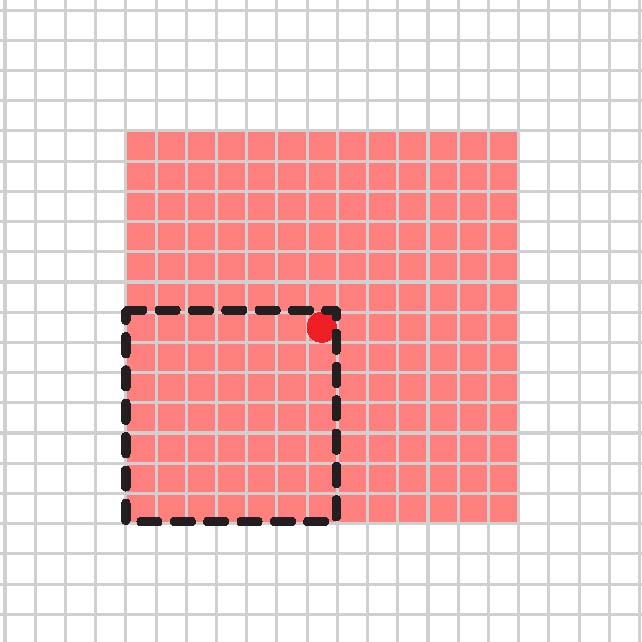 Jan Eric Kyprianidis
46
Kuwahara Filter
Jan Eric Kyprianidis
47
Kuwahara Filter
Kuwahara filter for a corner
Region with small variance. All pixels of this region are similar.
Regions with high variance. They all contain pixels from both color regions.
Result is the mean of the region with minimum variance
Jan Eric Kyprianidis
48
Kuwahara Filter
Kuwahara filter for an edge
Region with small variance. All pixels of the region lie on the same side of the edge.
Regions with high variance. They all contain pixels from both sides of the edge.
Result is the mean of the region with minimum variance
Jan Eric Kyprianidis
49
Kuwahara Filter
Kuwahara filter for an homogenous neighborhood
All regions have similar variance!
Selection of the region with minimum variance is highly unstable. For example if noise is present.
Jan Eric Kyprianidis
50
Kuwahara Filter
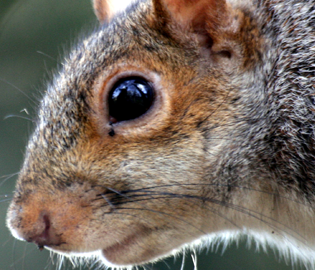 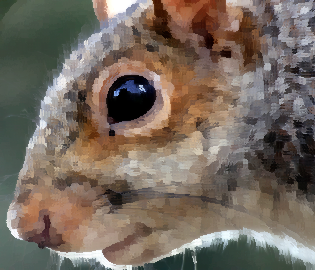 Original image by Keven Law@flickr.com
Jan Eric Kyprianidis
51
Kuwahara Filter
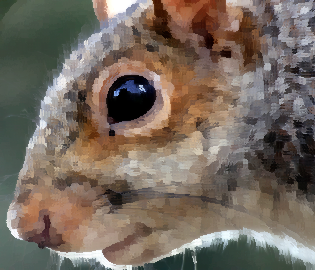 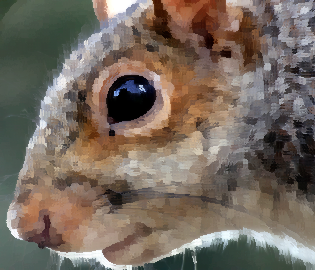 Jan Eric Kyprianidis
52
Kuwahara Filter with Weighting Functions
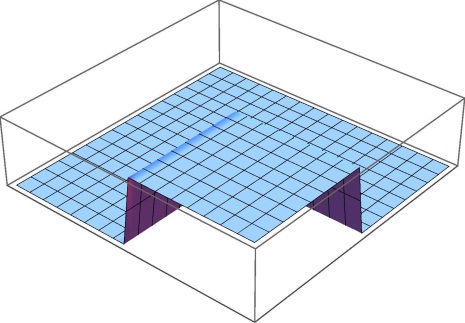 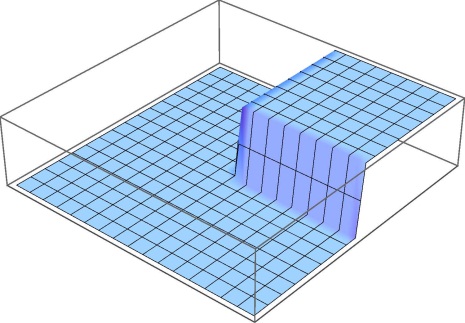 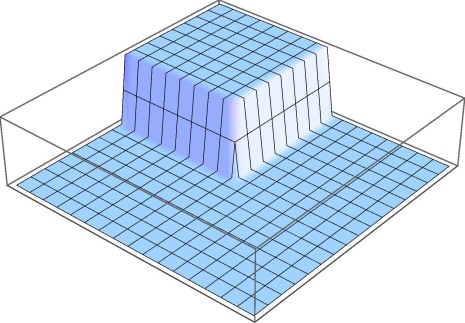 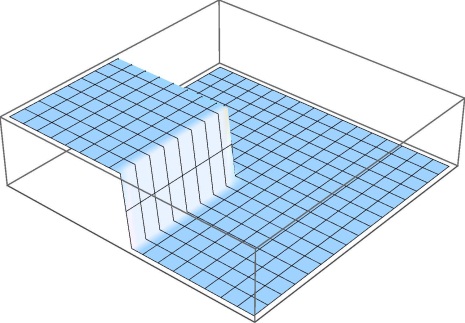 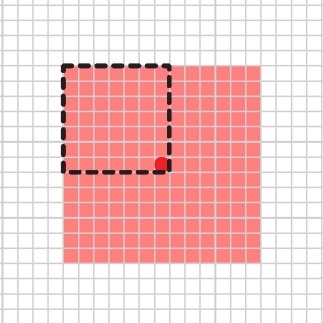 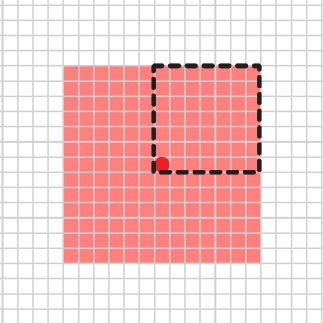 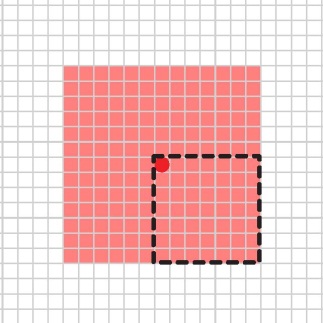 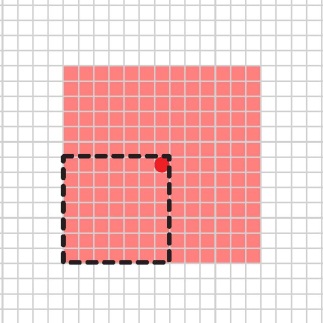 Jan Eric Kyprianidis
53
Kuwahara Filter with Weighting Functions
Jan Eric Kyprianidis
54
Generalized Kuwahara FilterPapari et al. (2007)
Idea: Create smooth weighting functions over a disc those sum is a Gaussian
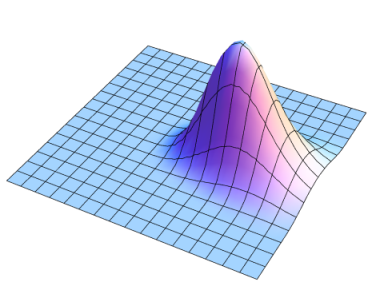 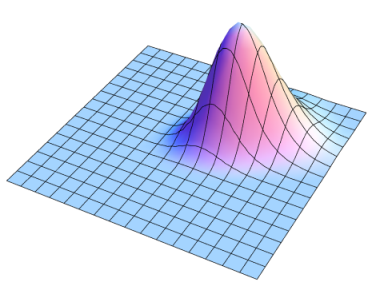 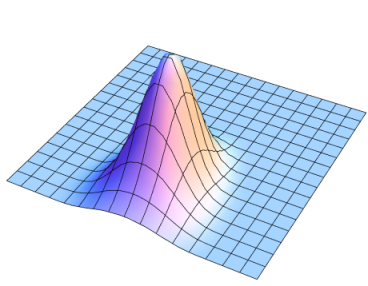 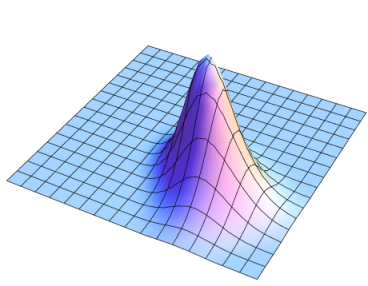 ...
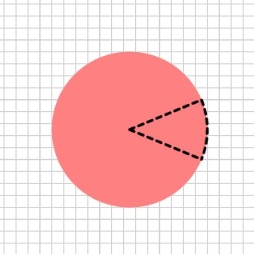 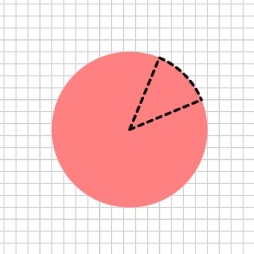 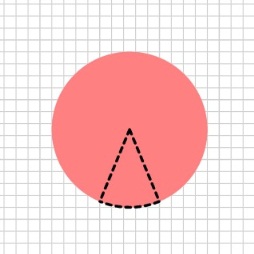 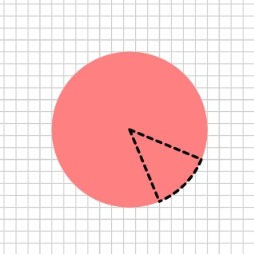 Jan Eric Kyprianidis
55
Generalized Kuwahara FilterWeighting Function Construction
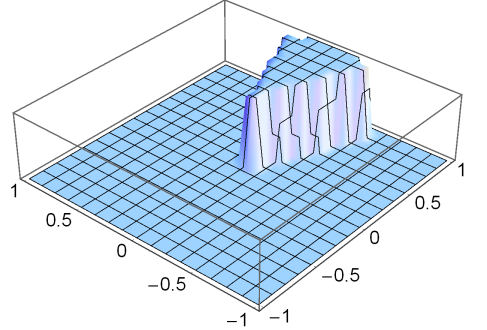 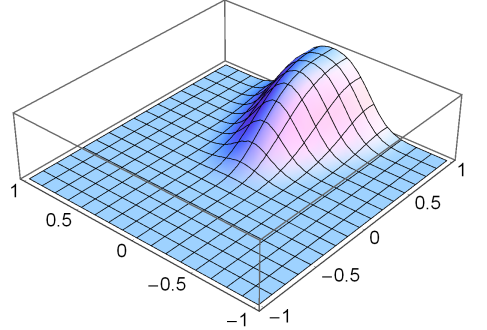 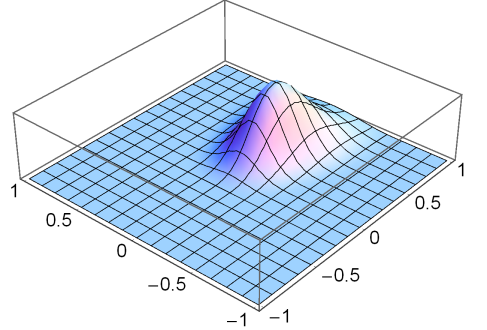 Jan Eric Kyprianidis
56
Generalized Kuwahara Filter
Jan Eric Kyprianidis
57
Generalized Kuwahara Filter
Jan Eric Kyprianidis
58
Generalized Kuwahara Filter
Generalized Kuwahara filter for a corner
Sector with small variance. All pixels of this sector are similar. This sector contributes most to the final result
Sectors with high variance. They all contain pixels from both color regions. These sectors have almost no influence.
Jan Eric Kyprianidis
59
Generalized Kuwahara Filter
Generalized Kuwahara filter for an edge
Regions with high variance. They all contain pixels from both sides of the edge. These sector have almost no influence.
Multiple sectors with small variance. All pixels of the sectors lie on the same side of the edge. Result is a weighted sum of the (weighted) mean values of the sectors.
Filter shape is similar to a truncated Gaussian
Jan Eric Kyprianidis
60
Generalized Kuwahara Filter
Generalized Kuwahara filter for an homogenous neighborhood
All regions have similar variance!
Filter shape is similar to a Gaussian filter
Jan Eric Kyprianidis
61
Generalized Kuwahara Filter
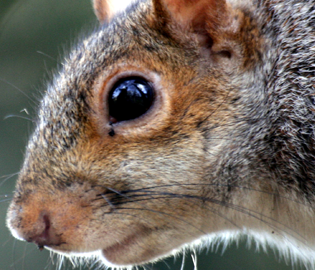 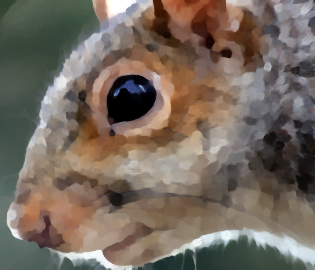 Original image by Keven Law@flickr.com
Jan Eric Kyprianidis
62
Generalized Kuwahara Filter
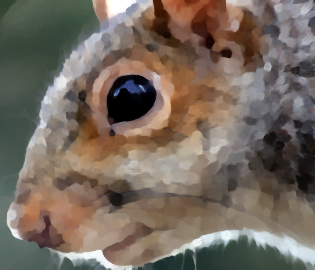 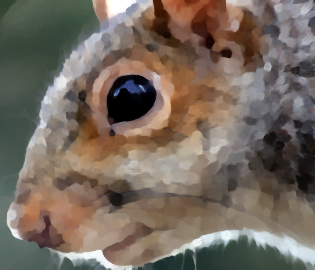 Jan Eric Kyprianidis
63
Anisotropic Kuwahara Filter Kyprianidis et al. (2009)
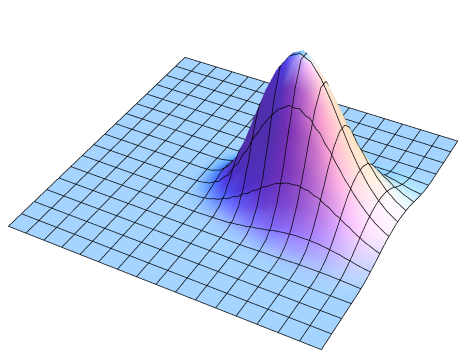 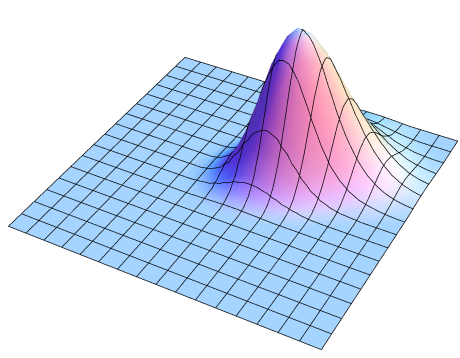 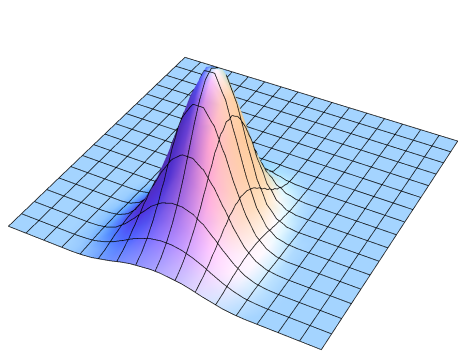 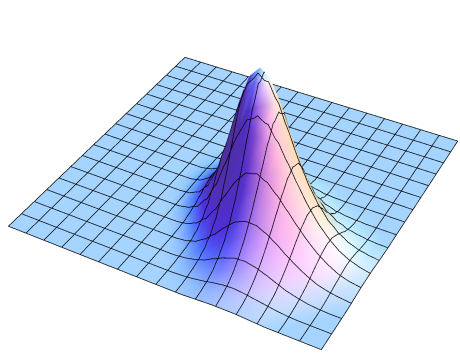 ...
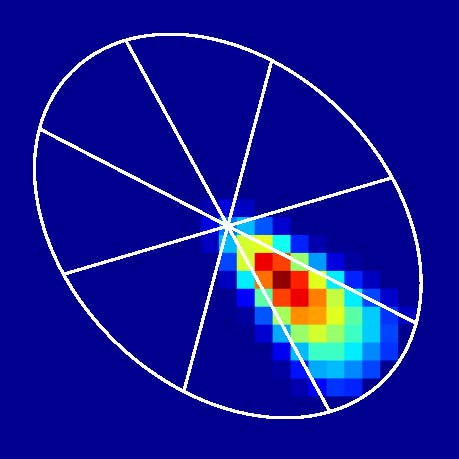 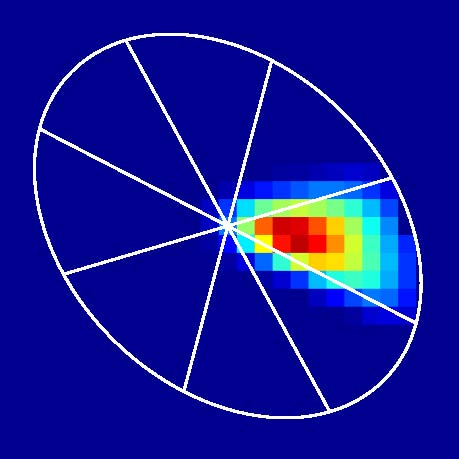 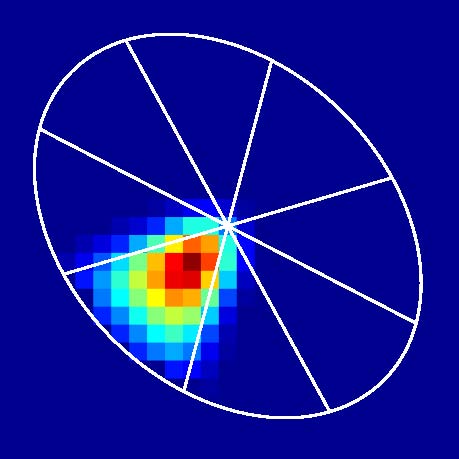 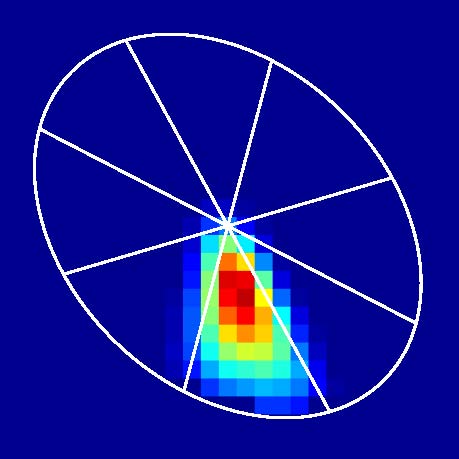 Jan Eric Kyprianidis
64
Anisotropic Kuwahara FilterAlgorithm Overview
Jan Eric Kyprianidis
65
Anisotropic Kuwahara FilterFilter Shape Definition
Jan Eric Kyprianidis
66
Anisotropic Kuwahara Filter
Anisotropic Kuwahara filter for a corner
Sector with small variance. All pixels of this sector are similar. This sector contributes most to the final result
Sectors with high variance. They all contain pixels from both color regions. These sectors have almost no influence.
Filter shape is adapted per-pixel
Jan Eric Kyprianidis
67
Anisotropic Kuwahara Filter
Anisotropic Kuwahara filter for an edge
Regions with high variance. They all contain pixels from both sides of the edge. These sector have almost no influence.
Multiple sectors with small variance. All pixels of the sectors lie on the same side of the edge. Result is a weighted sum of the (weighted) mean values of the sectors.
Filter shape is adapted to anisotropic image structure
Jan Eric Kyprianidis
68
Anisotropic Kuwahara Filter
Anisotropic Kuwahara filter for an homogenous neighborhood
All regions have similar variance!
Filter shape is circular and similar to a Gaussian filter
Jan Eric Kyprianidis
69
Anisotropic Kuwahara Filter
Anisotropic Kuwahara filter for a homogenous neighborhood
All regions have similar variance!
Filter shape is similar to a Gaussian filter
Jan Eric Kyprianidis
70
Anisotropic Kuwahara Filter
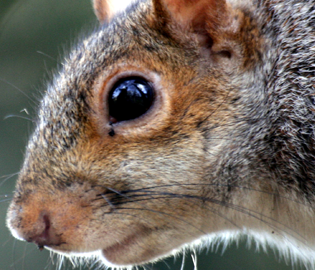 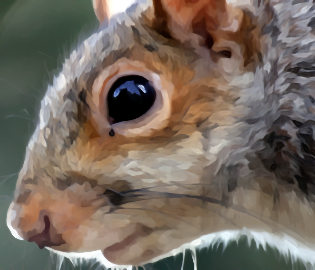 Original image by Keven Law@flickr.com
Jan Eric Kyprianidis
71
Anisotropic Kuwahara Filter
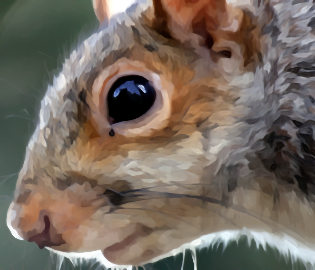 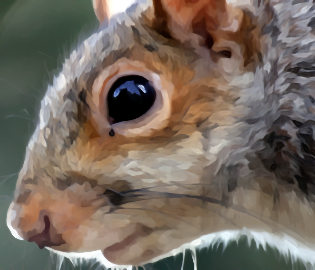 Jan Eric Kyprianidis
72
Anisotropic Kuwahara FilterPolynomial Weighting Functions
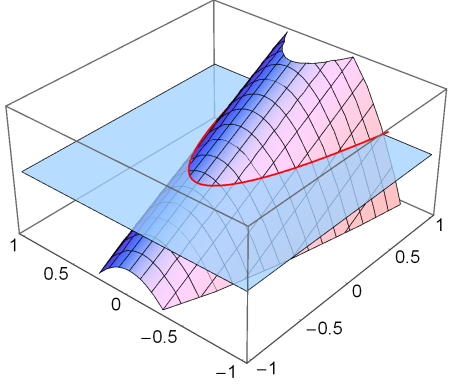 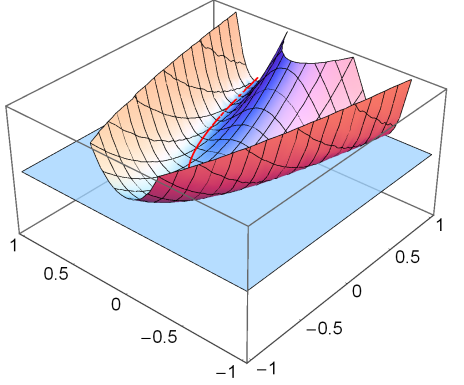 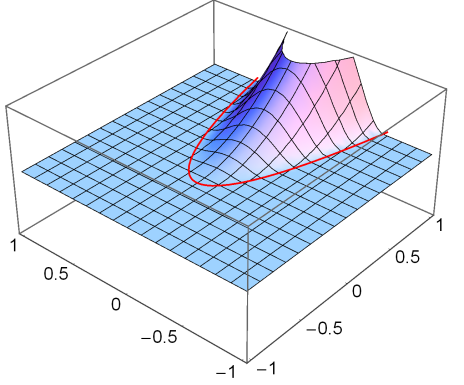 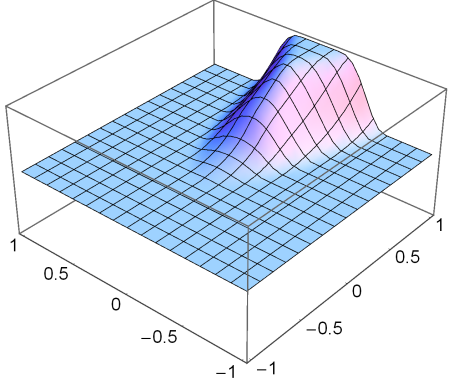 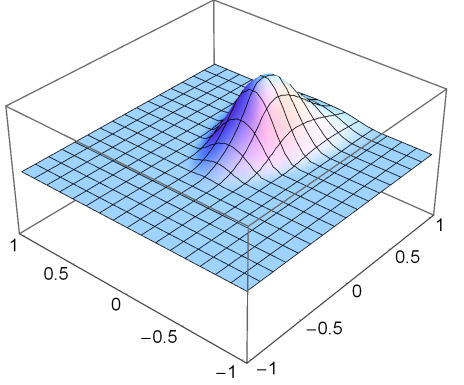 Jan Eric Kyprianidis
73
Shape-simplifying Image AbstractionKang & Lee (2008)
Image gradient
Curvature
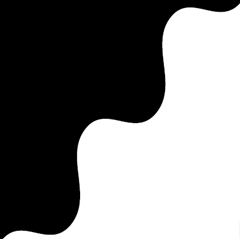 -
+
Decreasing the intensity here moves the level curve
Increasing the intensity here moves the level curve
-
+
Jan Eric Kyprianidis
74
Shape-simplifying Image AbstractionKang & Lee (2008)
Mean curvature flow
Image credit: Kang & Lee (2008)
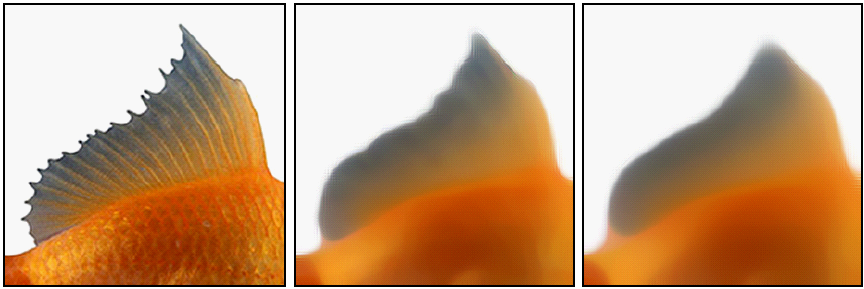 Input
20 iterations
60 iterations
Jan Eric Kyprianidis
75
Shape-simplifying Image AbstractionKang & Lee (2008)
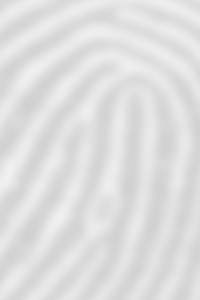 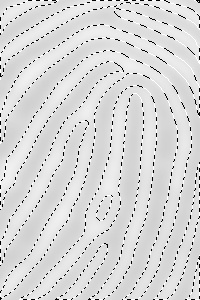 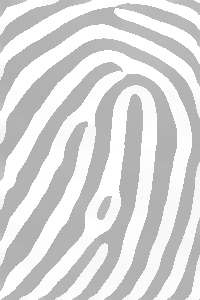 Image credit: Kang & Lee (2008)
Output
Input
Influence zones
Jan Eric Kyprianidis
76
Shape-simplifying Image AbstractionKang & Lee (2008)
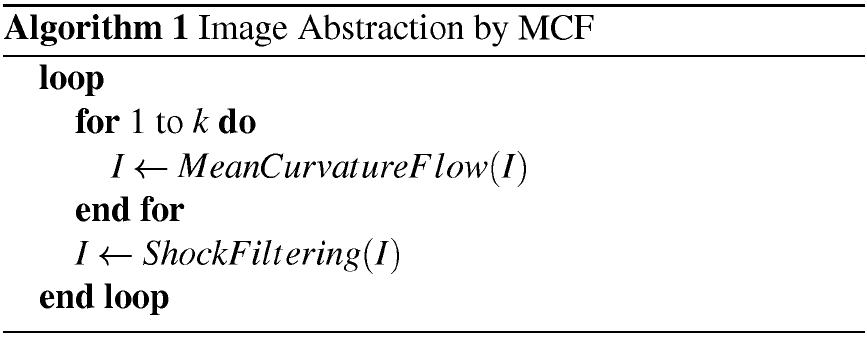 Jan Eric Kyprianidis
77
Shape-simplifying Image AbstractionKang & Lee (2008)
Image abstraction by mean curvature flow
Image credit: Kang & Lee (2008)
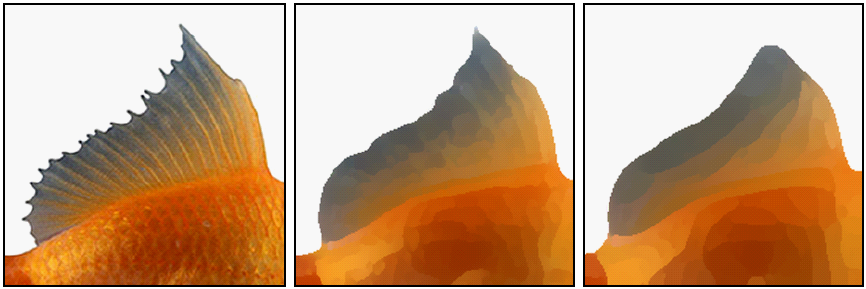 Input
20 iterations
60 iterations
Jan Eric Kyprianidis
78
Shape-simplifying Image AbstractionKang & Lee (2008)
Stop diffusion if grafient is not aligned to edge tangent flow (ETF)
Image gradient
Edge tangent 
flow (ETF)
Jan Eric Kyprianidis
79
Shape-simplifying Image AbstractionKang & Lee (2008)
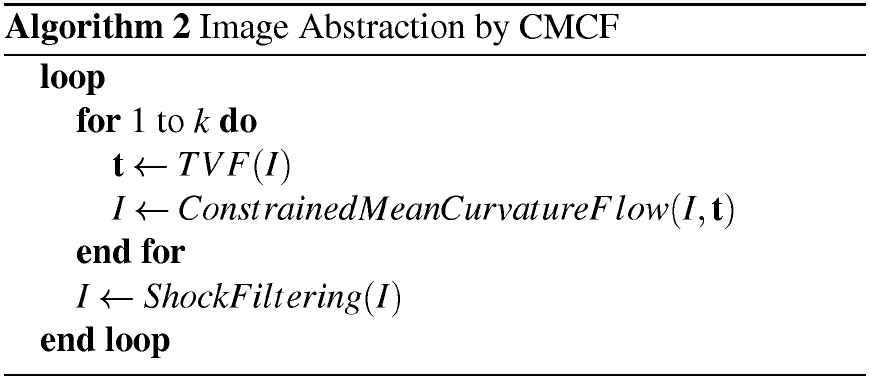 Jan Eric Kyprianidis
80
Shape-simplifying Image AbstractionKang & Lee (2008)
Image abstraction by constrained mean curvature flow
Image credit: Kang & Lee (2008)
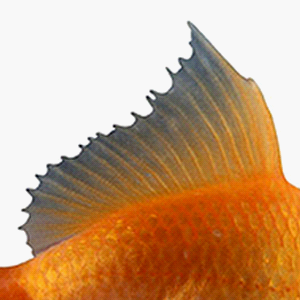 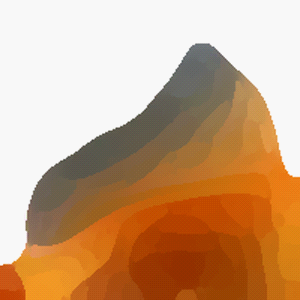 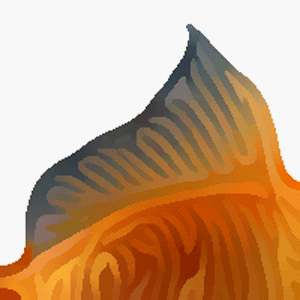 Input
60 iterations image abstraction by MCF
60 iterations image abstraction by CMCF
Jan Eric Kyprianidis
81